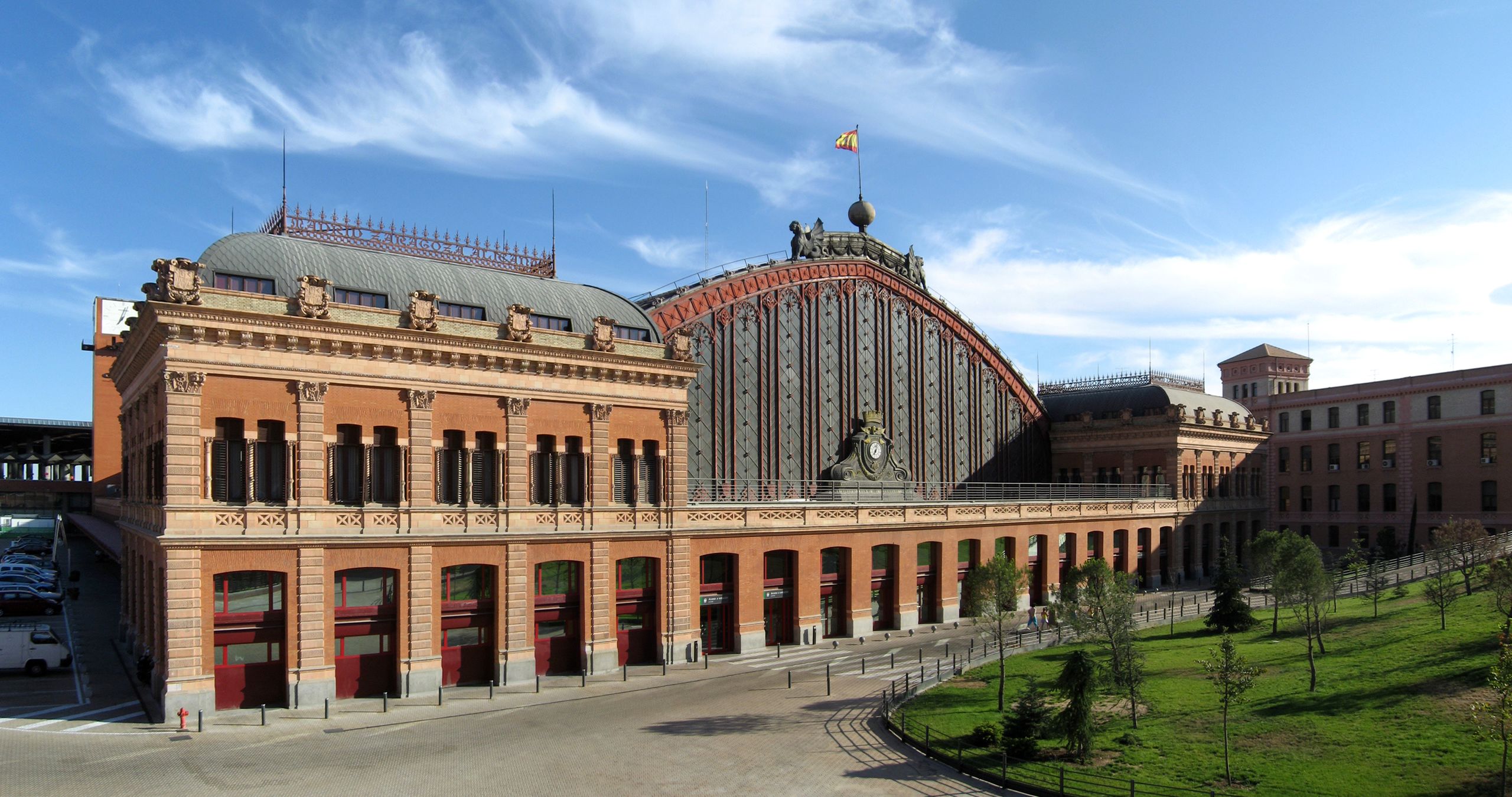 FORENSIC DECISION MAKING 
October 11th, 2023
Exterior of the old Atocha Station in Madrid (Gryffindor / CC BY-SA)
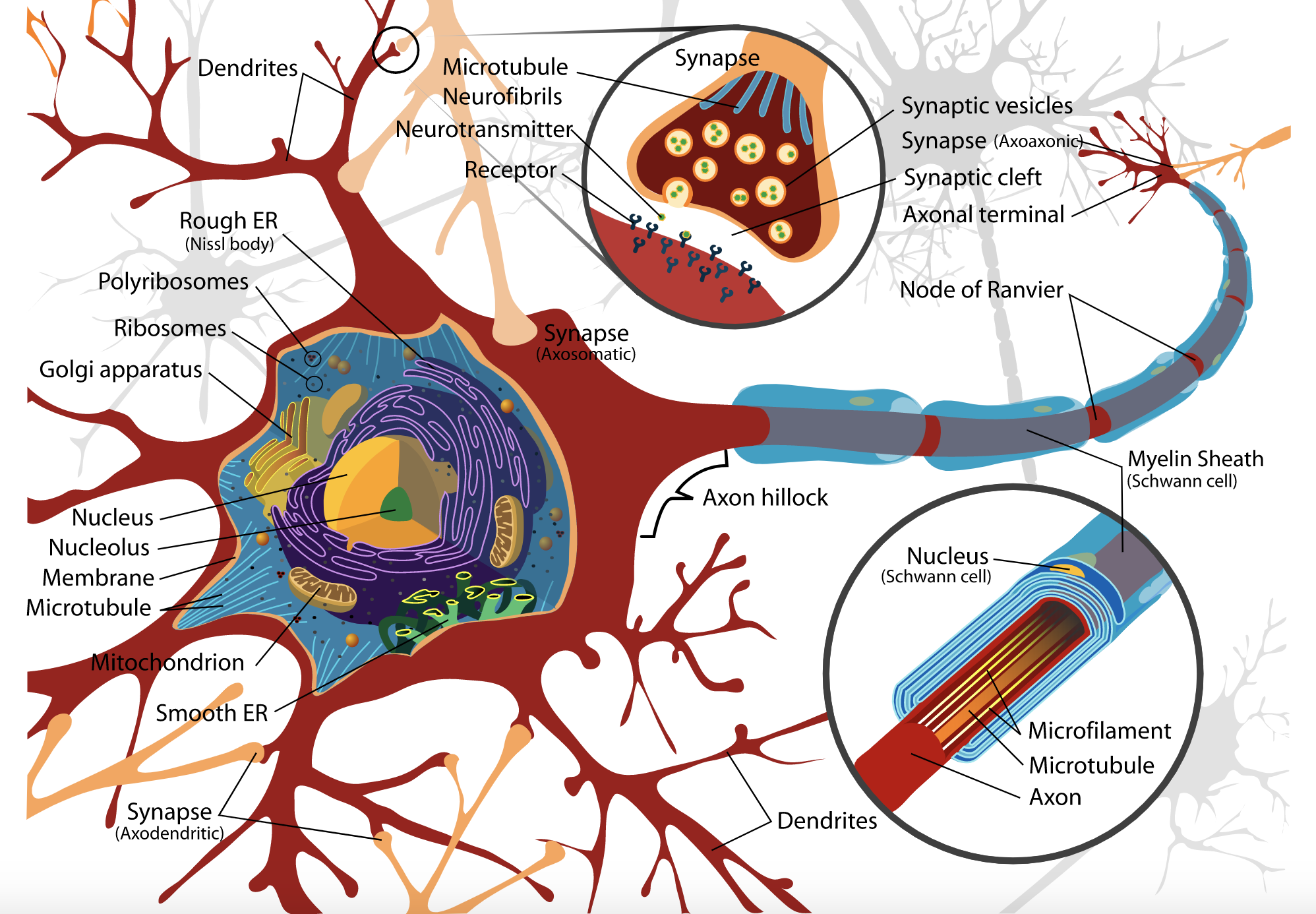 Neuron
NEURON MEMBRANE
Extracellular
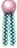 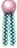 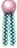 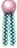 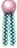 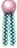 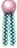 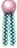 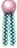 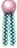 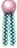 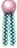 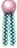 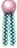 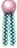 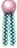 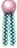 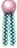 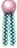 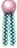 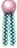 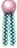 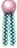 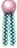 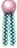 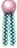 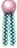 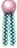 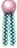 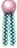 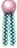 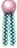 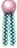 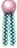 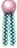 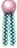 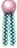 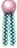 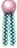 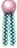 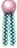 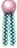 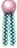 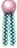 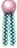 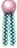 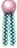 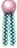 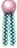 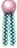 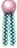 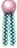 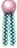 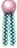 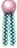 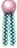 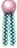 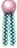 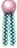 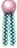 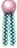 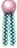 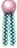 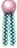 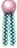 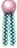 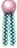 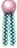 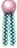 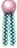 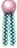 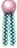 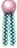 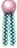 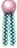 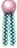 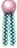 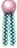 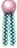 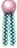 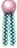 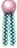 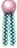 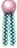 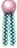 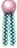 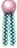 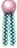 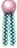 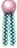 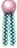 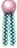 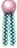 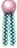 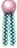 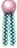 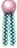 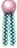 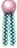 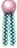 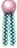 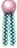 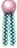 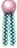 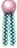 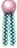 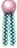 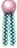 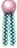 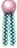 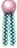 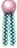 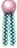 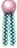 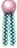 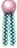 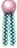 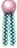 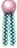 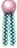 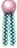 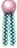 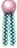 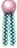 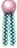 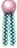 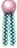 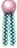 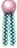 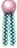 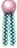 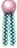 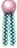 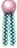 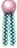 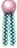 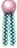 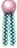 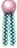 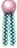 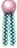 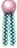 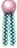 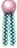 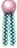 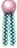 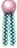 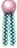 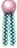 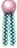 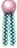 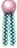 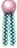 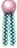 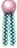 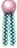 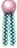 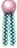 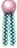 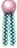 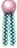 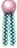 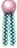 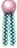 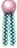 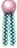 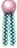 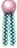 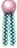 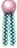 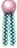 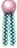 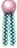 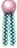 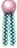 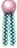 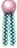 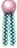 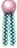 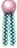 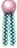 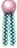 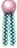 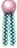 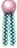 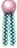 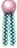 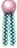 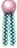 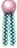 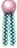 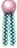 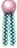 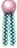 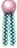 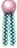 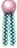 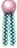 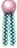 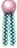 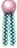 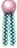 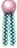 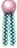 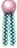 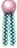 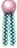 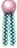 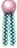 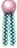 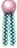 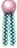 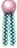 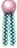 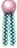 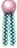 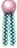 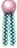 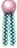 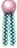 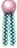 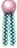 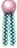 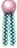 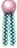 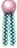 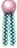 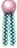 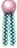 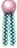 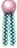 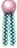 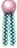 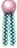 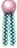 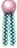 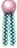 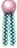 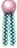 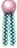 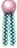 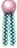 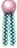 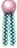 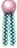 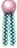 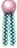 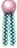 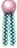 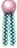 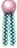 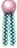 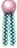 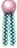 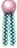 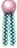 Two layers phospholipids
Membrane
Intracellular
Membrane
Two layers phospholipids
Extracellular
NEURON MEMBRANE
Extracellular
Na+
Na+
Na+
Na+
Na+
Na+
Na+
Na+
Na+
Na+
Na+
Na+
Na+
Na+
Na+
Na+
Na+
Na+
Na+
Na+
Na+
Na+
Na+
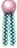 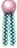 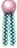 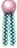 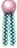 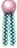 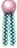 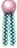 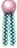 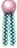 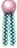 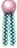 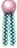 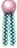 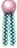 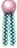 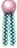 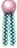 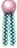 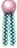 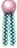 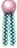 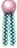 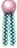 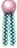 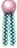 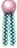 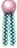 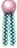 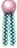 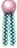 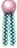 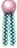 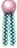 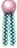 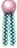 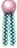 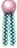 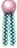 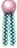 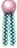 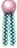 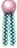 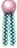 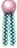 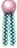 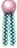 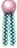 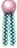 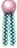 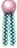 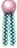 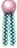 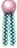 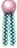 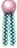 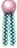 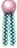 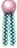 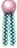 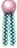 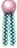 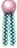 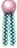 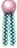 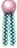 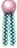 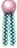 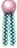 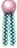 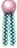 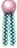 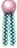 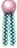 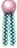 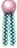 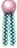 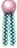 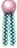 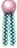 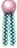 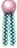 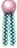 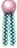 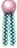 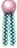 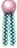 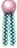 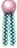 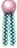 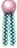 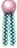 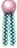 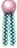 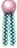 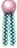 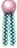 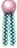 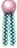 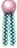 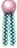 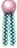 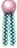 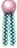 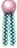 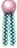 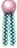 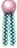 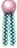 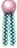 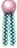 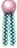 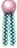 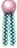 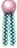 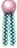 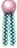 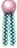 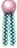 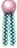 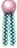 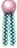 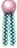 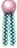 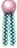 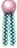 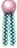 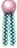 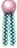 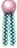 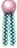 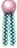 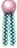 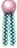 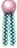 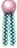 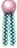 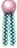 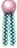 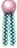 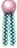 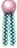 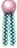 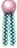 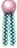 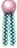 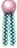 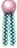 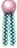 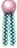 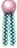 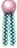 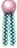 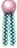 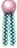 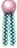 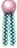 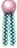 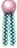 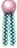 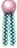 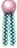 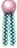 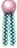 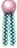 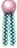 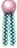 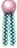 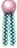 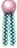 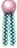 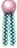 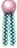 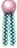 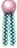 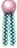 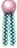 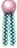 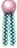 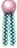 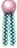 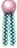 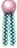 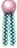 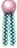 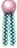 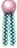 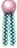 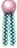 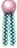 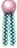 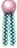 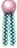 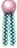 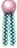 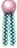 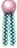 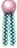 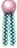 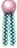 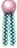 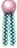 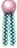 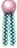 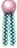 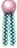 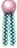 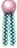 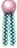 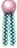 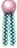 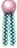 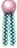 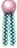 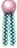 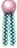 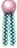 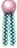 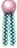 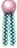 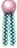 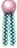 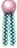 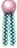 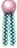 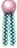 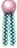 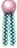 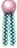 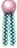 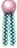 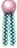 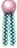 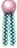 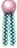 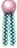 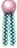 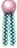 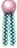 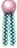 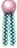 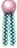 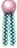 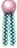 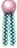 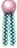 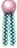 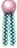 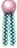 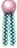 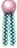 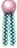 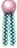 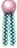 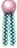 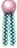 Membrane
Intracellular
Membrane
Extracellular
NEURON MEMBRANE
Extracellular
Na+
Na+
Na+
Na+
Na+
Na+
Na+
Na+
Na+
Na+
Na+
Na+
Na+
Na+
Na+
Na+
Na+
Na+
Na+
Na+
Na+
Na+
Na+
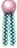 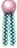 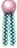 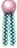 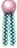 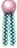 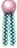 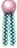 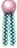 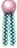 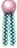 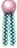 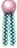 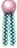 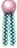 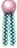 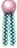 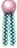 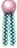 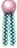 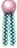 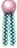 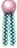 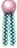 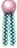 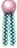 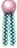 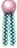 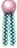 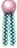 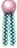 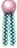 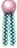 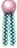 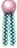 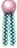 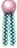 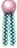 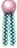 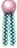 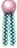 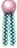 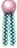 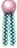 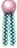 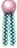 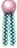 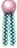 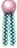 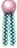 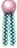 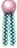 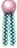 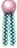 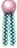 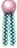 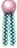 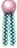 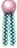 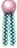 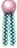 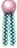 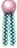 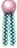 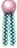 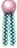 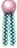 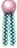 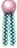 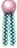 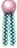 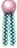 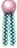 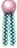 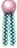 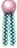 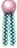 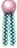 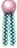 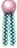 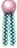 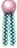 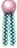 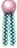 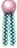 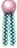 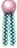 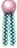 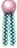 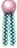 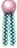 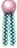 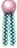 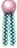 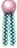 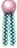 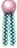 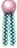 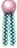 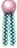 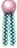 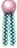 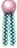 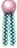 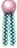 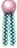 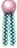 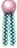 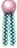 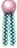 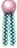 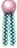 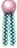 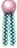 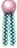 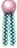 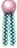 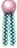 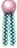 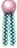 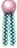 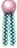 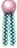 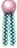 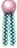 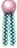 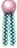 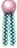 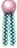 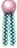 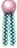 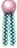 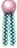 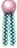 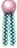 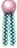 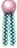 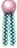 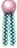 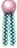 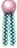 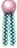 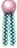 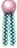 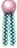 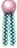 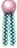 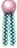 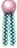 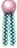 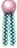 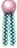 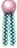 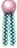 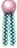 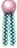 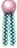 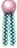 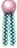 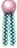 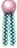 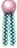 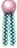 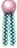 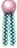 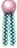 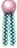 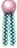 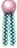 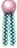 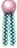 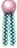 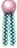 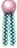 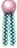 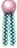 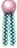 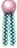 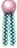 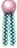 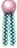 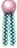 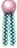 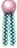 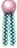 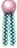 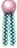 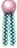 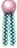 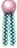 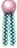 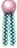 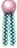 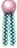 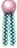 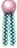 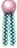 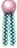 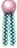 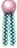 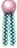 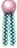 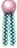 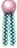 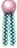 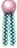 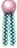 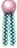 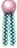 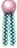 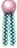 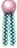 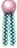 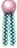 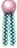 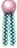 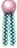 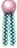 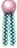 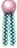 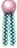 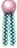 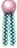 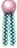 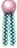 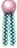 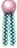 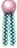 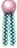 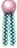 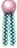 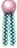 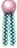 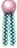 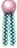 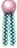 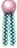 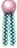 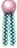 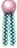 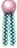 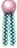 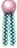 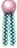 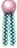 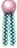 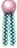 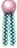 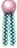 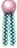 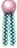 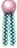 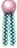 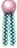 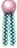 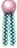 Membrane
Intracellular
Membrane
Extracellular
NEURON MEMBRANE
K+
K+
K+
K+
K+
K+
K+
K+
K+
K+
K+
K+
K+
K+
K+
K+
Extracellular
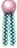 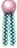 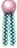 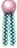 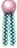 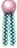 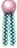 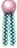 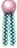 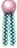 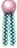 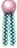 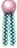 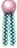 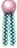 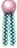 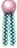 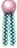 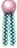 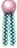 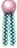 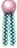 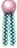 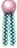 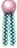 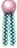 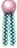 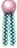 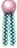 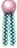 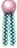 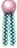 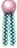 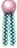 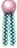 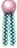 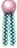 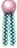 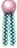 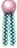 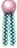 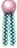 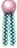 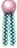 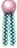 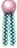 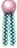 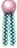 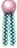 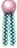 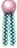 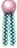 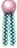 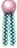 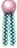 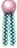 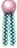 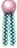 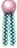 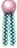 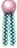 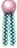 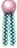 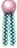 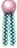 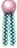 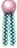 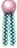 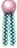 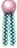 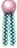 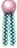 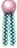 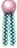 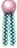 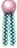 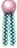 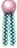 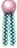 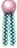 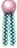 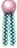 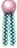 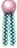 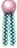 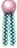 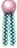 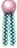 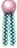 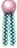 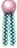 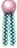 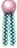 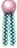 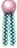 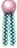 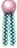 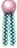 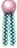 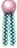 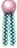 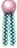 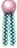 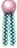 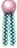 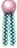 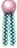 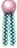 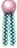 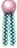 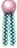 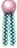 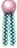 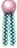 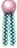 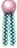 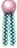 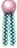 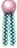 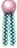 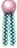 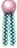 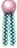 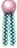 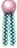 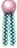 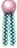 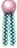 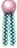 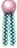 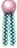 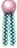 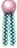 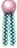 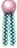 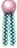 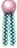 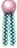 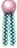 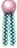 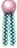 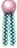 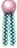 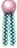 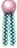 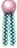 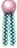 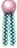 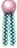 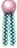 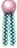 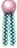 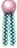 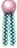 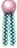 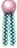 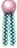 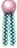 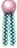 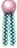 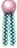 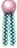 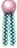 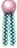 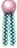 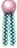 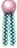 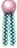 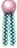 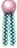 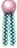 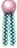 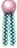 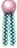 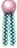 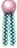 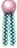 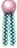 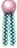 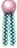 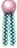 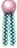 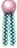 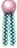 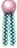 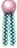 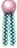 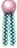 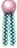 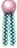 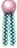 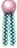 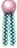 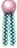 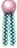 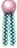 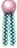 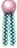 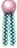 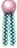 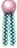 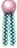 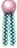 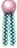 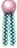 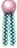 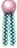 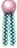 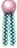 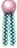 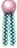 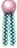 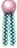 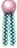 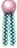 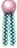 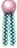 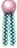 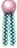 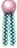 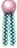 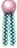 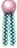 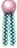 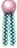 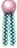 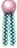 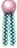 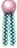 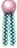 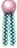 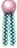 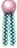 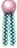 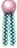 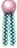 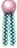 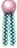 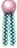 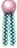 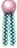 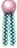 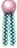 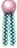 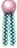 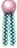 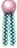 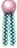 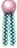 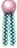 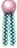 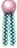 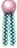 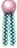 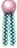 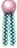 Membrane
Intracellular
Membrane
Extracellular
NEURON MEMBRANE
Extracellular
Cl-
Cl-
Cl-
Cl-
Cl-
Cl-
Cl-
Cl-
Cl-
Cl-
Cl-
Cl-
Cl-
Cl-
Cl-
Cl-
Cl-
Cl-
Cl-
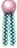 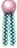 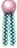 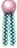 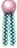 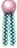 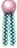 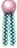 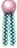 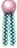 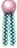 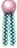 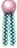 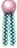 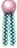 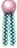 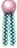 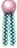 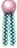 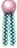 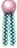 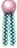 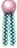 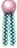 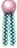 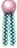 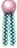 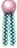 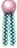 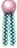 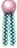 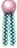 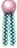 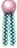 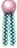 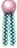 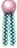 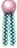 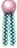 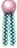 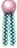 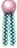 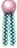 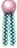 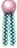 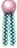 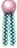 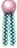 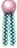 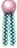 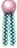 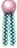 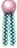 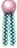 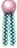 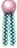 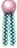 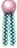 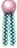 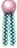 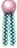 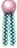 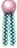 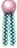 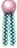 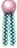 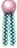 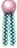 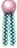 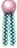 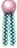 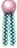 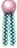 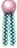 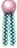 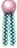 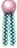 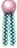 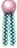 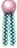 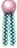 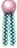 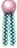 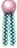 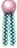 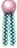 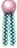 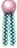 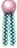 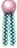 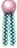 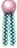 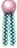 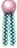 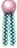 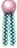 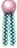 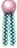 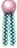 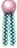 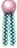 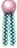 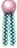 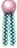 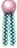 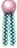 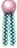 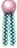 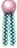 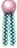 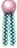 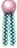 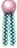 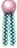 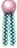 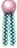 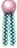 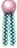 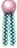 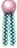 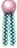 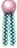 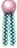 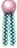 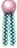 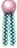 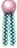 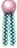 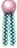 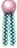 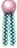 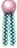 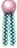 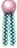 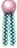 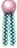 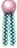 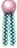 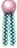 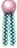 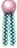 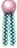 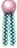 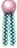 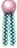 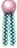 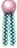 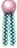 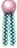 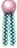 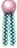 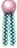 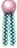 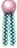 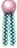 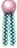 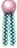 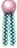 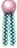 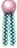 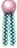 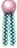 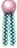 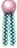 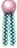 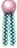 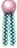 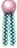 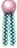 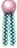 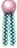 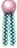 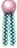 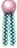 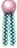 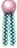 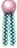 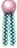 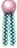 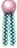 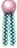 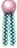 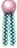 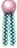 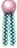 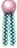 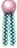 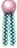 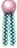 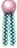 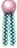 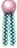 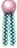 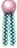 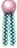 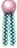 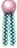 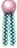 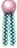 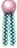 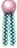 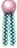 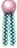 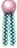 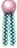 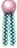 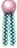 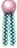 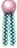 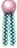 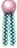 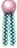 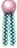 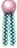 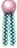 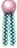 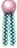 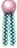 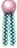 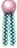 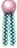 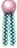 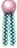 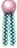 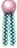 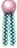 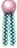 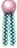 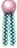 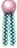 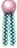 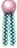 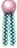 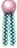 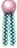 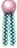 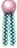 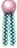 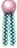 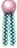 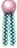 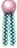 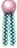 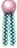 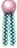 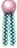 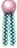 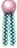 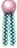 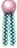 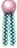 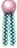 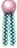 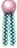 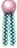 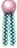 Membrane
Intracellular
Membrane
Cl-
Cl-
Cl-
Extracellular
NEURON MEMBRANE
K+
K+
K+
K+
K+
K+
K+
K+
K+
K+
K+
K+
K+
K+
K+
K+
Extracellular
Cl-
Cl-
Cl-
Cl-
Cl-
Cl-
Cl-
Cl-
Cl-
Cl-
Cl-
Cl-
Cl-
Cl-
Cl-
Cl-
Cl-
Na+
Na+
Na+
Na+
Na+
Na+
Na+
Na+
Na+
Na+
Na+
Na+
Na+
Na+
Na+
Na+
Na+
Na+
Na+
Na+
Na+
Na+
Na+
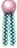 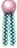 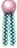 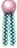 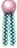 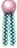 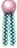 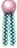 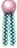 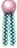 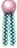 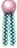 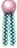 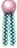 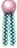 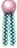 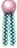 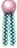 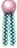 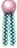 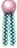 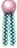 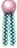 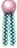 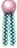 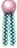 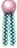 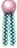 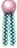 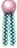 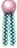 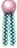 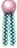 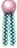 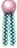 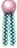 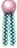 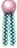 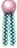 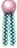 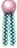 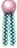 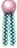 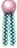 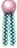 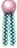 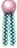 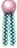 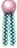 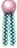 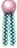 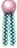 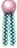 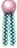 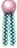 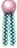 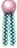 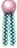 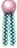 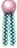 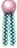 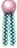 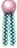 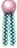 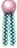 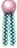 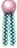 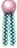 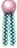 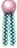 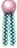 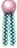 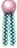 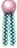 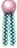 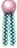 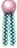 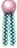 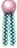 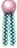 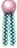 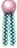 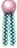 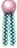 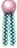 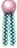 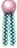 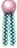 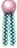 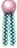 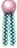 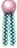 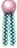 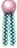 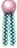 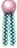 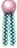 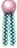 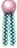 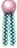 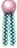 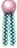 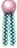 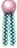 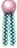 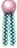 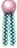 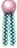 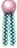 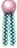 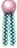 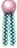 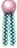 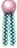 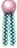 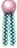 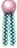 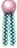 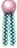 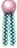 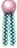 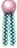 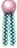 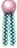 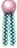 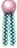 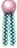 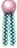 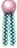 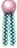 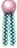 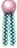 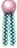 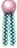 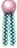 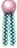 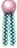 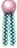 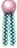 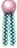 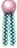 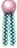 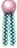 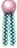 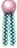 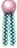 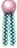 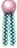 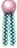 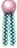 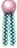 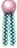 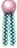 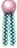 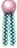 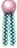 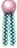 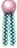 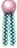 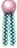 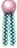 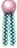 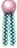 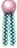 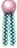 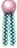 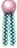 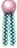 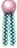 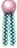 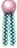 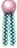 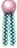 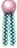 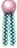 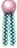 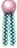 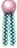 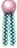 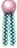 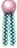 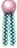 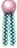 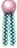 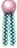 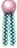 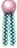 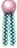 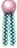 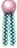 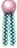 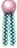 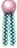 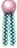 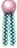 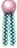 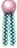 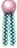 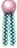 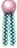 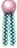 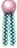 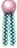 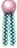 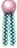 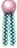 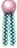 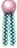 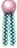 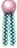 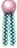 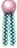 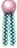 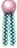 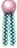 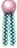 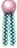 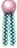 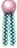 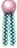 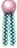 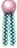 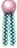 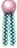 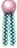 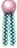 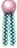 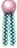 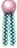 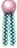 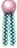 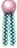 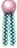 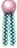 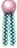 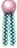 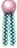 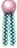 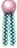 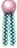 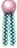 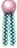 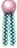 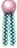 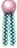 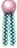 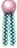 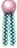 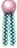 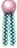 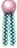 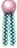 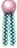 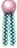 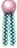 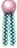 Membrane
Intracellular
Membrane
Extracellular
Ion channels
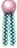 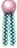 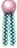 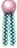 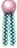 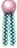 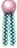 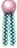 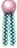 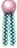 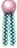 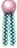 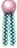 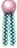 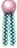 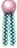 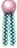 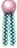 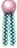 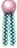 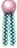 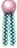 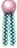 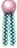 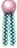 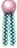 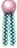 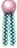 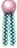 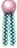 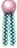 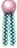 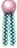 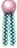 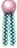 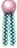 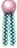 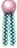 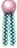 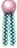 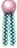 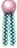 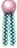 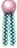 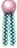 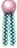 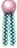 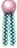 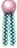 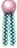 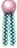 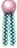 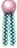 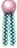 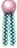 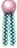 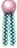 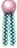 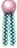 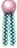 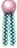 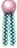 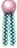 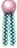 Voltage gated
Ligand gated
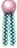 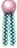 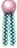 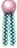 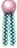 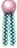 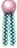 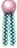 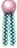 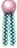 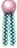 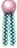 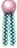 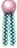 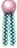 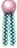 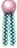 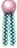 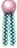 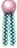 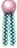 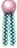 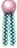 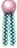 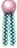 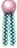 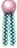 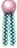 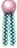 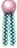 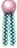 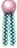 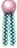 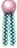 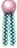 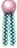 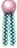 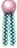 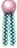 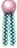 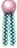 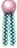 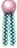 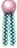 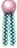 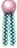 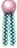 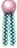 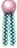 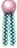 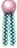 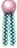 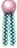 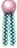 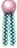 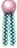 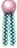 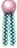 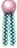 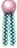 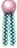 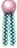 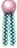 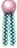 Membrane
open
closed
open
closed
Ion channels
Na+
Na+
Na+
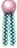 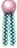 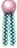 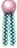 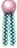 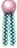 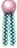 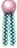 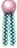 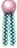 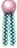 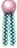 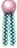 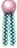 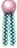 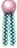 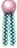 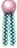 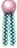 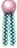 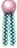 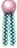 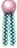 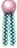 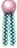 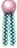 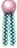 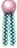 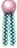 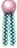 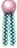 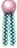 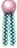 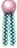 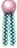 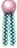 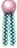 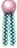 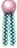 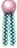 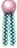 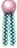 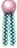 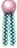 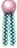 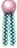 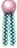 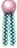 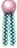 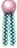 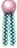 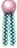 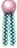 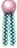 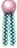 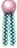 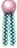 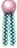 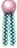 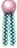 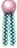 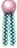 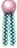 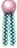 Voltage gated
Ligand gated
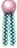 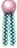 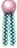 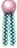 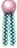 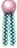 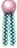 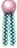 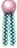 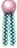 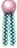 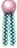 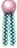 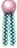 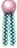 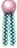 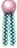 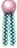 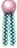 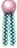 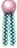 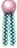 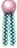 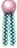 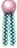 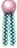 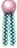 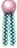 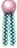 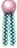 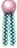 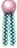 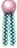 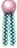 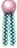 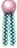 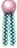 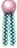 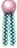 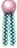 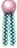 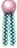 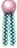 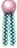 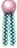 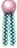 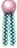 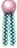 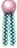 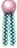 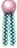 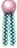 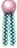 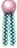 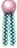 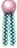 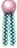 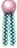 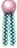 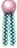 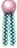 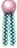 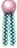 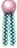 Membrane
Na+K+ pump
K+
open
closed
open
closed
K+
RESTING STATE
K+
K+
K+
K+
K+
K+
K+
K+
K+
K+
K+
K+
K+
K+
K+
K+
Extracellular
-70mV
Cl-
Cl-
Cl-
Cl-
Cl-
Cl-
Cl-
Cl-
Cl-
Cl-
Cl-
Cl-
Cl-
Cl-
Cl-
Cl-
Cl-
Na+
Na+
Na+
Na+
Na+
Na+
Na+
Na+
Na+
Na+
Na+
Na+
Na+
Na+
Na+
Na+
Na+
Na+
Na+
Na+
Na+
Na+
Na+
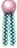 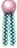 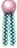 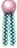 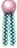 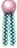 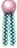 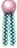 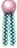 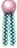 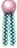 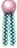 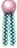 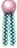 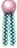 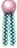 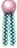 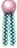 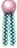 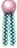 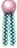 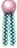 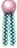 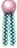 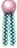 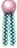 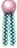 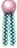 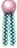 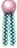 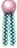 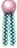 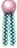 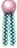 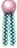 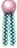 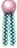 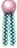 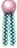 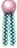 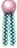 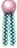 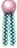 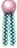 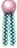 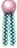 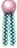 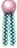 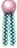 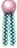 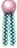 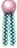 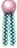 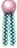 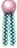 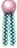 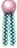 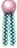 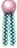 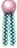 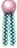 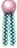 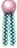 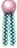 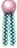 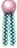 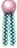 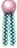 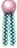 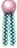 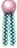 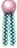 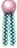 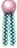 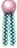 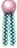 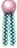 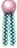 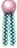 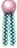 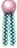 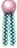 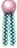 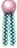 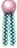 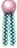 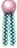 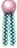 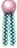 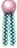 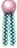 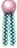 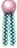 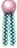 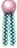 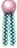 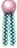 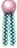 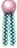 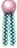 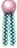 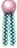 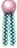 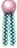 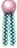 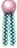 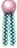 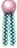 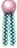 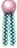 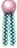 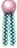 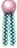 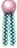 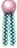 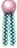 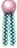 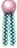 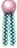 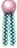 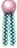 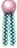 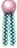 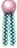 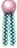 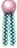 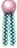 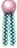 Na+
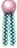 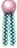 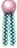 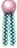 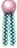 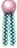 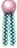 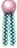 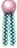 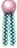 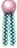 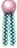 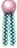 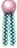 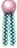 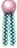 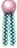 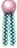 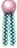 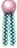 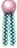 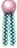 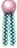 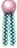 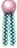 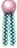 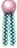 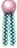 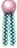 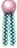 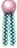 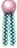 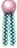 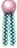 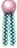 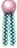 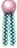 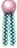 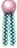 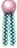 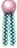 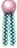 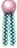 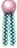 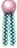 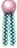 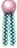 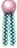 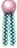 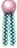 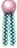 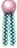 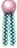 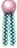 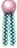 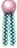 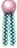 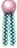 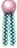 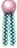 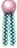 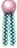 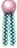 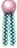 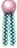 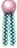 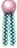 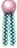 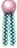 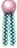 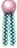 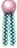 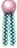 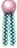 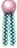 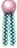 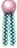 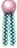 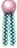 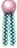 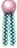 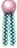 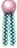 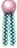 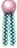 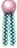 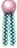 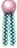 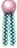 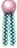 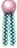 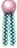 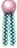 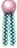 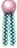 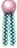 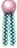 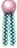 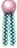 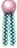 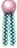 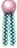 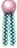 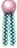 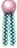 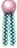 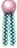 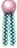 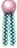 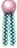 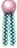 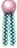 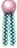 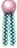 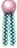 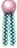 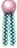 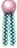 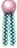 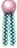 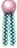 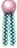 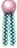 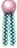 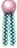 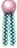 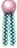 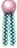 Membrane
Na+K+ pump
Na+K+ pump
Intracellular
K+
Membrane
Na+
mV
+30
-55
-70
time
Extracellular
Depolarization
K+
K+
K+
K+
K+
K+
K+
K+
K+
K+
K+
K+
K+
K+
K+
K+
-60 mV
Extracellular
Cl-
Cl-
Cl-
Cl-
Cl-
Cl-
Cl-
Cl-
Cl-
Cl-
Cl-
Cl-
Cl-
Cl-
Cl-
Cl-
Cl-
Na+
Na+
Na+
Na+
Na+
Na+
Na+
Na+
Na+
Na+
Na+
Na+
Na+
Na+
Na+
Na+
Na+
Na+
Na+
Na+
Na+
Na+
Na+
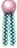 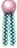 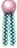 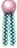 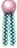 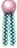 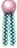 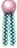 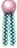 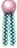 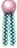 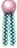 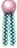 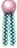 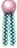 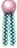 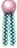 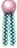 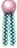 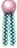 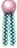 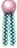 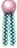 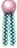 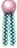 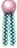 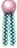 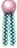 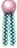 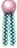 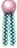 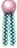 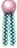 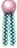 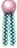 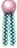 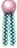 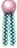 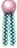 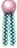 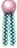 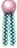 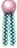 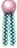 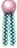 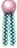 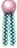 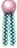 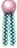 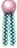 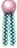 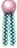 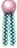 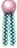 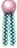 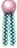 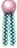 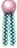 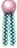 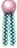 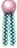 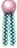 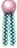 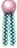 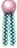 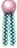 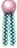 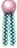 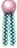 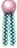 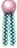 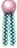 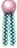 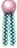 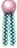 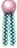 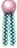 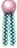 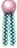 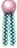 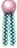 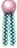 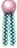 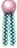 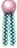 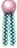 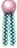 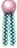 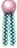 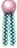 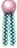 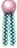 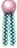 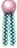 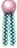 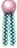 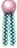 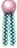 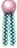 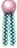 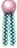 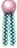 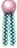 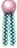 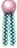 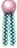 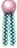 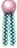 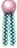 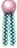 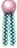 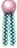 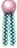 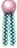 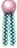 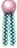 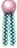 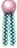 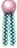 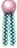 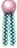 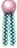 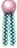 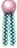 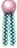 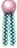 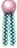 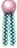 Na+
Na+
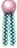 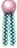 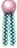 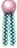 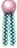 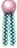 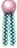 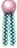 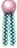 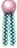 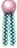 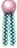 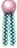 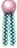 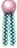 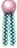 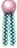 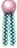 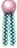 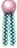 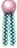 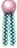 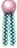 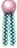 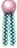 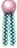 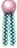 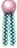 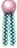 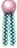 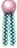 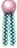 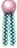 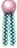 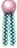 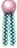 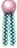 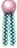 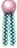 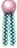 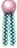 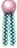 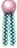 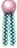 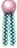 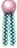 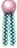 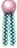 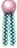 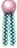 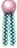 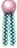 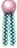 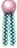 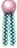 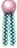 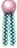 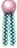 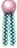 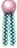 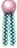 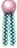 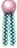 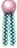 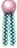 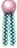 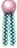 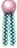 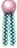 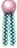 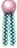 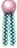 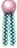 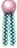 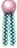 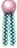 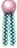 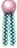 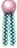 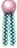 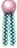 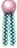 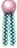 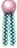 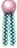 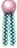 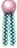 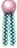 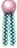 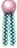 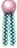 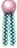 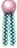 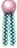 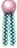 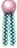 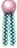 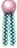 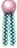 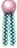 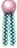 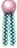 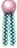 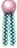 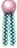 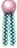 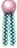 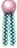 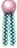 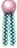 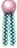 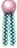 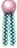 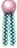 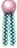 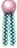 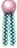 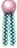 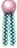 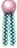 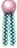 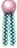 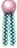 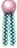 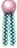 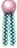 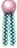 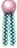 Na+
Membrane
Na+K+ pump
Na+K+ pump
Intracellular
Na+
K+
Membrane
Na+
mV
+30
-55
-70
time
Extracellular
Action potential
-55mV
K+
K+
K+
K+
K+
K+
K+
K+
K+
K+
K+
K+
K+
K+
K+
K+
Extracellular
Cl-
Cl-
Cl-
Cl-
Cl-
Cl-
Cl-
Cl-
Cl-
Cl-
Cl-
Cl-
Cl-
Cl-
Cl-
Cl-
Cl-
Na+
Na+
Na+
Na+
Na+
Na+
Na+
Na+
Na+
Na+
Na+
Na+
Na+
Na+
Na+
Na+
Na+
Na+
Na+
Na+
Na+
Na+
Na+
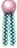 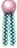 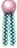 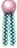 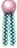 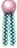 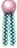 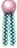 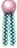 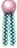 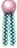 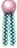 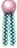 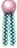 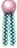 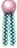 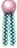 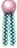 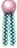 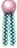 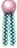 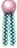 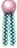 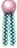 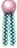 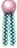 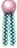 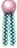 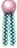 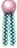 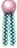 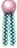 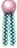 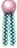 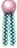 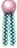 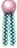 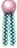 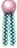 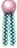 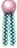 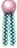 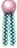 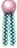 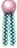 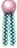 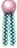 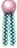 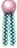 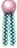 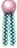 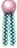 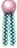 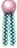 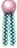 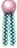 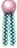 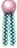 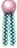 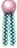 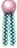 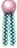 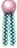 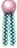 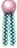 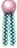 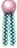 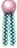 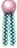 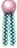 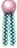 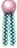 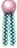 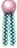 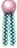 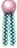 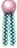 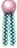 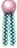 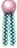 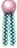 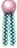 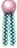 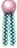 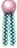 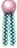 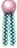 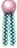 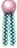 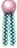 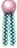 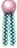 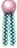 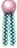 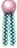 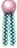 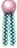 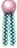 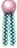 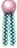 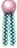 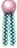 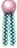 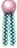 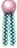 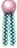 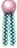 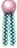 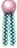 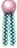 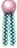 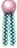 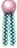 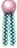 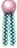 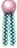 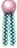 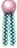 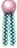 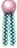 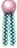 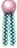 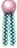 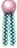 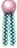 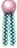 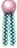 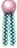 Na+
Na+
Na+
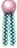 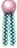 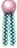 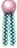 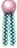 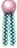 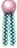 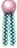 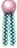 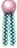 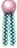 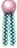 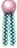 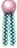 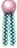 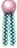 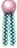 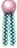 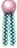 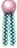 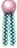 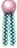 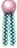 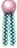 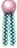 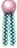 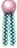 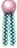 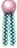 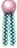 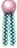 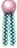 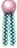 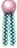 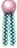 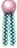 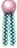 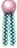 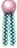 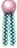 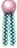 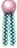 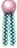 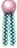 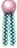 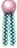 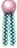 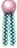 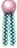 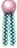 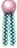 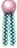 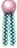 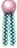 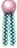 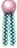 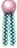 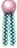 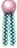 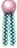 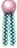 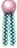 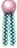 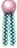 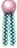 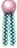 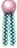 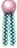 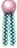 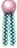 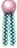 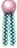 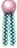 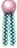 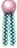 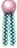 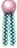 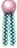 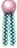 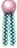 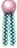 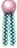 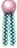 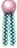 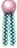 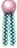 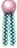 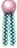 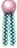 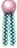 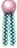 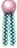 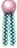 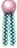 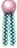 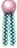 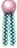 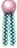 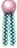 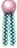 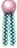 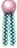 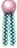 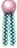 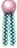 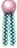 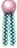 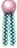 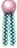 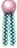 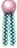 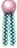 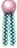 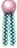 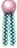 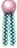 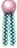 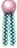 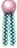 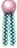 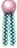 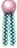 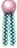 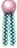 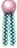 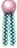 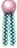 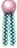 Na+
Membrane
Na+
Na+
Na+K+ pump
Na+K+ pump
Intracellular
Na+
Na+
K+
Membrane
Na+
Na+
mV
+30
-55
-70
time
Extracellular
Action potential
K+
K+
K+
K+
K+
K+
K+
K+
K+
K+
K+
K+
K+
K+
K+
K+
Extracellular
-70mV
Cl-
Cl-
Cl-
Cl-
Cl-
Cl-
Cl-
Cl-
Cl-
Cl-
Cl-
Cl-
Cl-
Cl-
Cl-
Cl-
Cl-
Na+
Na+
Na+
Na+
Na+
Na+
Na+
Na+
Na+
Na+
Na+
Na+
Na+
Na+
Na+
Na+
Na+
Na+
Na+
Na+
Na+
Na+
Na+
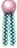 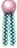 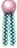 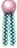 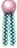 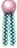 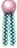 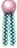 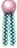 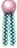 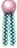 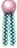 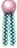 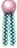 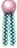 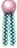 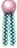 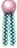 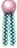 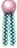 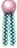 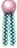 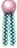 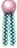 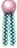 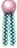 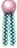 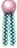 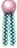 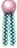 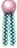 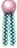 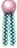 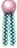 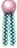 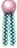 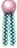 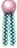 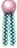 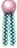 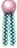 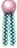 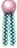 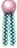 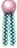 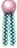 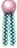 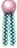 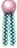 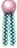 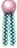 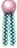 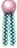 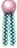 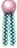 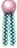 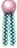 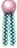 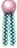 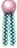 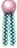 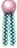 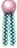 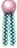 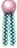 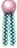 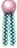 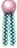 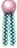 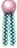 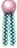 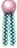 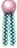 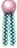 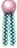 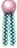 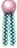 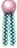 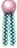 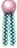 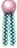 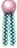 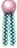 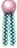 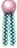 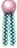 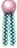 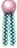 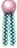 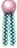 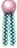 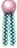 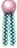 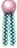 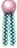 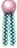 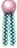 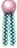 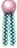 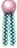 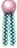 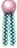 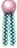 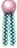 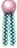 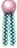 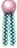 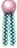 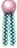 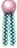 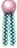 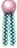 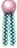 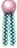 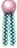 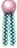 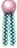 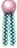 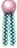 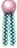 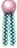 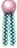 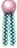 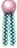 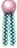 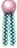 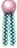 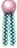 Na+
Na+
Na+
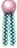 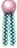 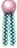 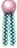 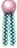 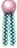 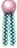 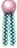 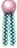 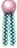 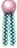 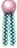 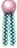 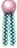 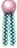 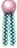 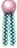 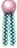 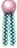 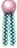 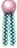 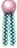 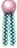 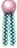 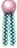 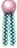 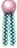 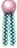 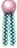 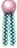 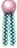 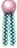 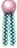 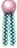 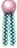 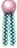 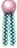 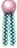 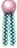 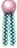 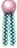 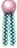 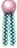 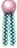 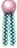 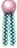 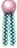 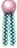 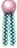 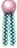 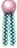 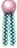 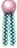 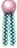 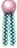 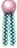 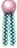 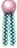 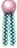 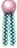 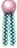 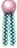 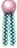 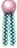 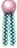 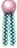 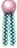 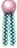 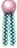 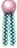 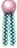 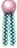 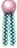 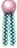 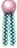 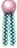 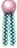 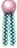 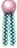 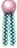 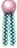 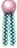 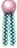 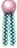 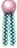 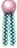 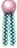 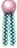 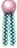 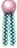 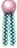 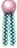 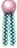 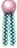 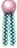 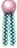 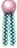 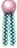 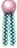 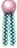 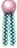 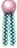 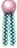 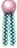 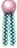 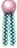 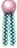 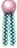 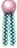 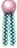 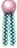 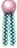 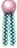 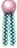 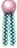 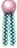 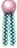 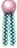 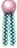 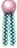 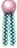 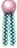 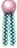 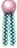 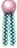 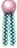 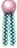 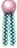 K+
Membrane
Na+
Na+K+ pump
Na+K+ pump
Intracellular
Na+
K+
K+
Membrane
K+
Na+
mV
+30
-55
-70
time
Extracellular
Action potential
Extracellular
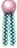 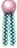 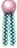 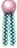 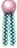 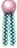 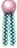 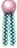 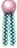 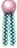 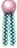 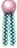 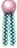 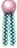 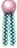 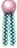 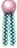 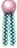 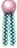 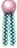 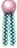 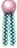 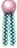 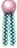 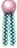 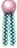 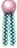 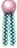 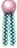 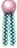 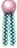 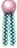 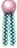 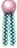 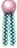 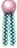 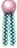 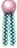 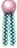 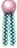 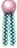 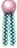 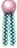 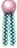 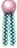 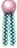 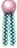 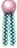 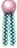 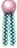 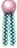 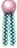 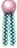 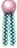 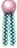 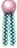 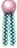 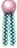 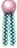 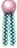 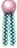 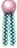 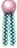 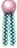 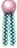 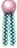 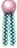 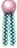 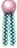 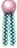 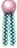 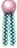 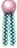 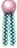 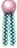 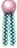 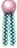 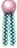 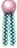 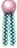 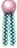 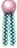 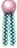 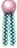 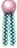 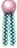 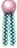 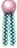 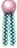 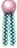 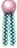 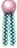 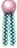 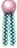 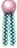 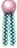 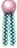 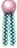 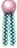 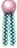 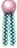 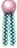 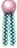 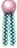 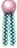 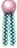 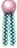 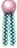 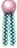 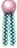 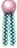 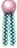 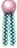 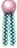 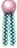 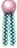 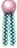 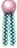 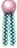 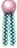 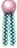 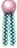 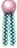 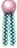 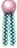 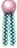 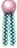 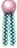 +
+
+
+
+
+
+
+
+
+
+
+
+
+
+
+
+
+
-
-
-
-
-
-
+
+
+
+
+
+
+
+
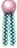 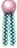 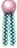 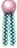 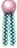 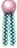 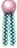 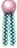 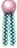 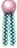 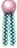 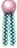 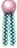 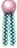 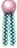 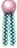 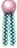 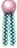 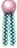 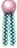 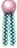 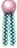 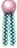 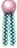 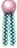 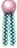 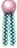 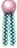 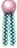 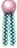 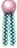 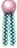 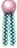 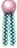 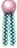 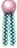 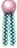 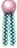 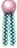 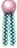 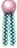 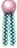 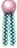 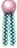 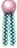 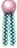 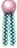 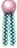 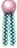 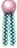 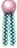 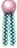 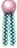 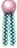 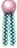 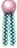 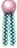 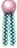 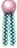 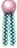 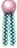 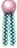 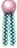 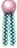 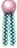 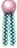 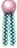 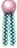 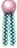 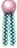 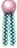 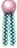 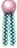 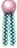 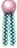 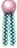 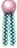 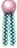 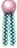 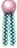 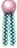 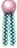 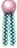 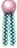 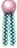 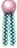 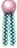 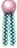 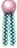 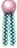 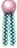 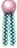 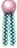 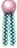 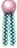 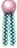 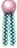 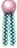 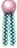 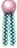 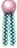 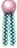 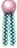 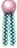 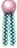 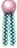 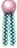 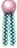 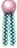 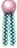 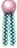 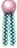 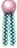 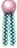 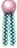 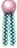 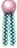 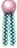 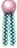 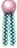 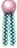 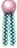 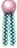 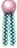 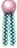 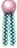 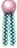 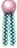 +
+
-
-
-
-
-
-
-
-
-
-
-
-
-
-
-
-
-
-
-
-
-
-
-
-
-
-
-
-
-
-
+
+
+
+
-
-
-
-
-
-
Intracellular
Intracellular
Extracellular
Action potential
Extracellular
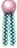 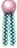 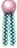 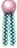 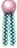 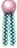 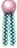 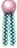 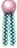 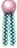 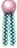 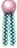 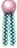 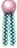 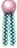 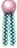 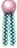 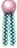 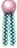 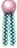 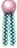 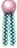 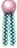 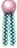 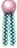 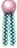 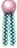 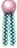 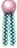 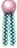 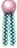 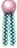 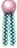 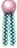 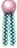 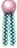 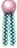 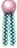 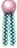 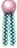 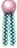 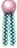 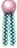 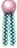 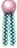 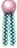 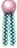 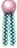 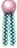 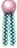 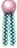 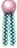 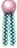 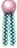 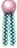 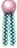 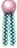 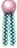 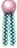 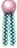 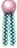 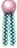 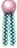 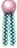 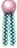 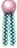 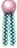 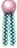 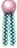 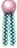 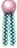 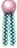 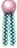 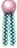 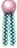 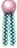 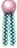 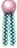 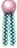 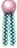 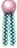 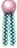 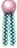 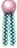 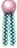 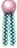 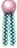 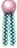 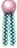 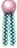 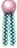 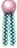 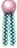 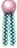 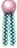 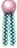 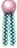 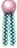 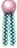 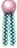 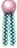 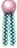 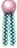 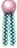 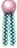 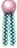 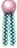 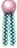 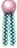 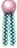 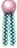 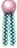 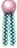 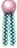 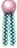 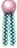 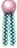 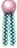 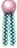 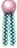 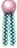 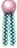 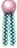 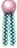 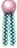 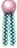 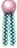 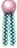 +
+
+
+
+
+
+
+
+
+
+
+
+
+
+
+
+
+
+
+
+
+
+
+
-
-
-
-
+
+
-
-
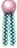 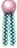 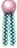 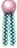 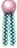 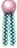 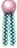 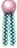 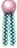 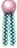 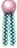 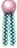 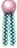 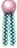 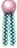 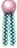 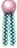 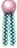 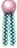 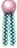 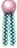 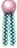 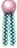 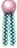 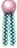 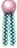 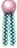 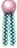 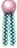 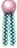 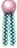 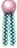 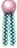 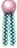 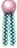 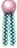 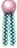 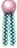 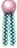 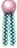 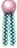 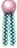 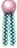 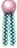 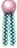 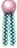 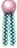 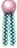 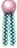 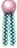 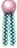 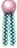 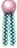 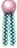 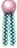 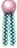 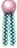 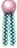 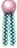 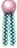 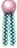 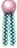 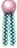 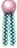 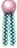 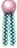 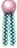 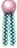 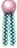 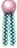 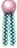 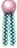 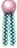 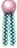 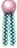 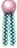 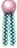 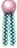 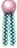 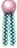 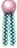 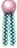 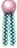 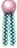 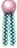 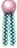 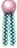 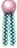 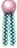 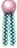 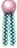 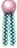 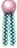 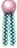 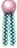 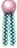 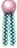 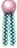 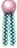 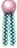 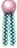 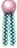 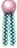 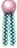 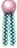 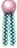 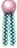 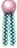 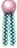 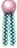 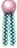 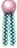 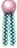 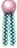 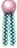 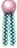 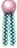 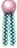 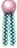 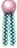 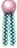 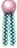 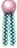 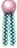 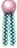 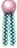 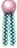 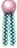 -
-
-
-
-
-
-
-
-
-
-
-
-
-
-
-
-
-
-
-
+
+
+
+
+
+
+
+
-
-
-
-
-
-
-
-
-
-
-
-
-
-
Intracellular
Extracellular
An action potential (spike) is an all-or-none phenomenon
Weak stimulus
axon
Strong stimulus
axon
Frequency of spikes is the most important code
mV
mV
+30
+30
Depolarization
-55
-55
-70
-70
time
time
Hyperpolarization
-80
SYNAPSE
presynaptic axon terminal
Synaptic vescicle
neurotransmitter
Synaptic cleft
Ligand garted channel
postsynaptic dendrite
mV
mV
+30
+30
POST SYNAPTIC EXCITATORY POTENTIAL
-55
-55
-70
-70
time
time
POST SYNAPTIC INHIBITORY POTENTIAL
-80
ON THE DENDRITES AND THE SOMA ALL THE POST SYNAPTIC EXCITATORY POTENTIALS AND THE POST SYNAPTIC INHIBITORY POTENTIALS SUMS UP

IF THAT SUM REACHES THE THRESHOLD, AT THE LEVEL OF THE AXON HILLOCK AN ACTION POTENTIAL IS GENERATED, CONDUCTED ALONG THE AXON TO THE TERMINALS, AND TRANSMITTED TO THE NEXT NEURONS
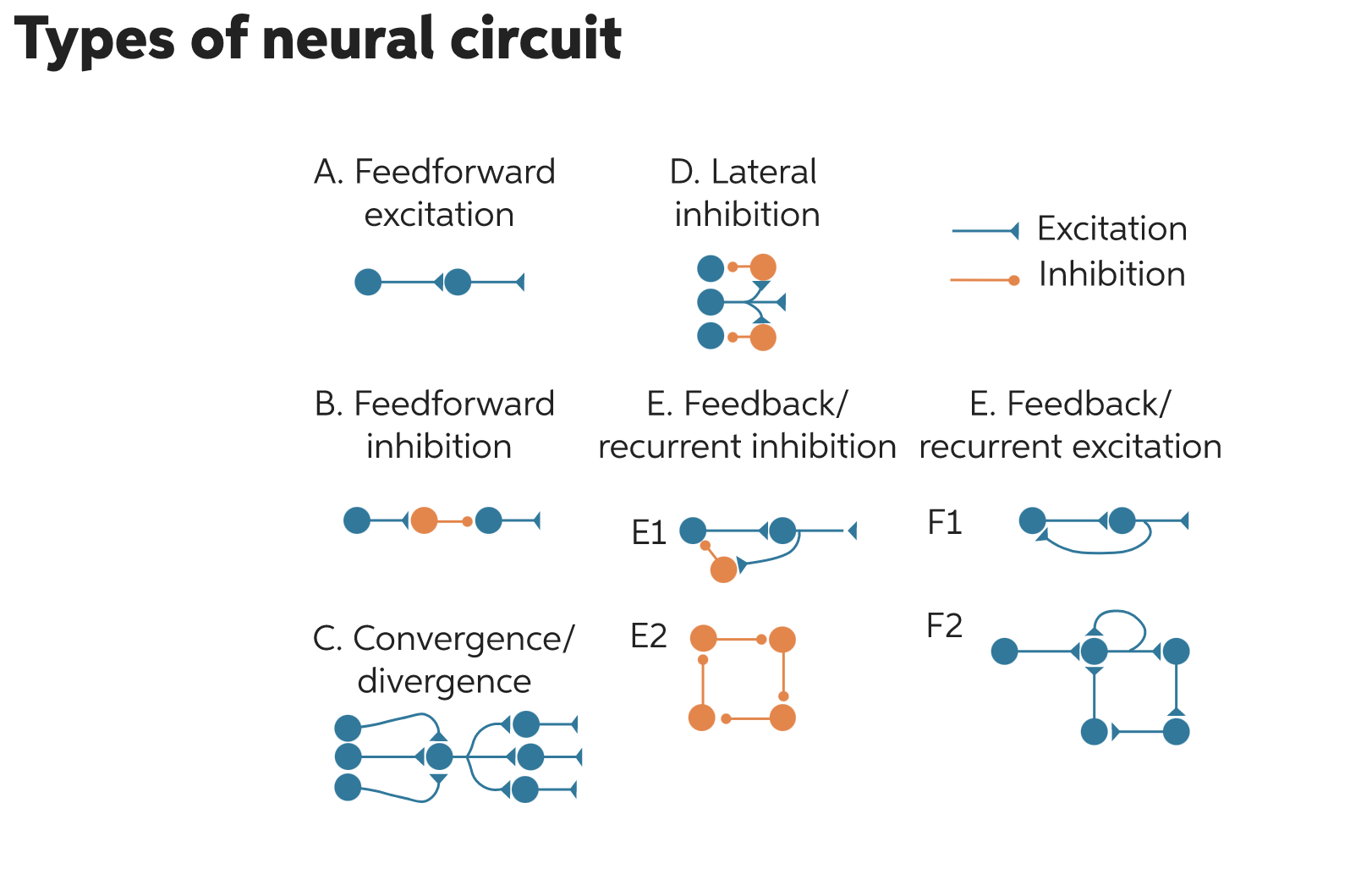 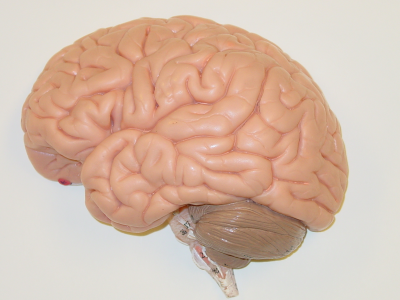 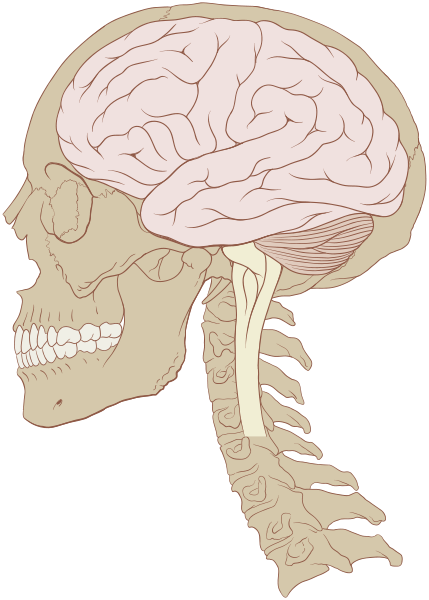 Patrick J. Lynch, medical illustrator / CC BY (https://creativecommons.org/licenses/by/2.5)
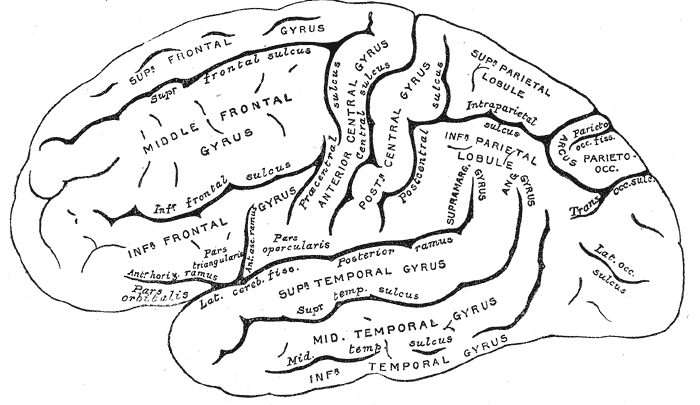 Henry Vandyke Carter / Public domain
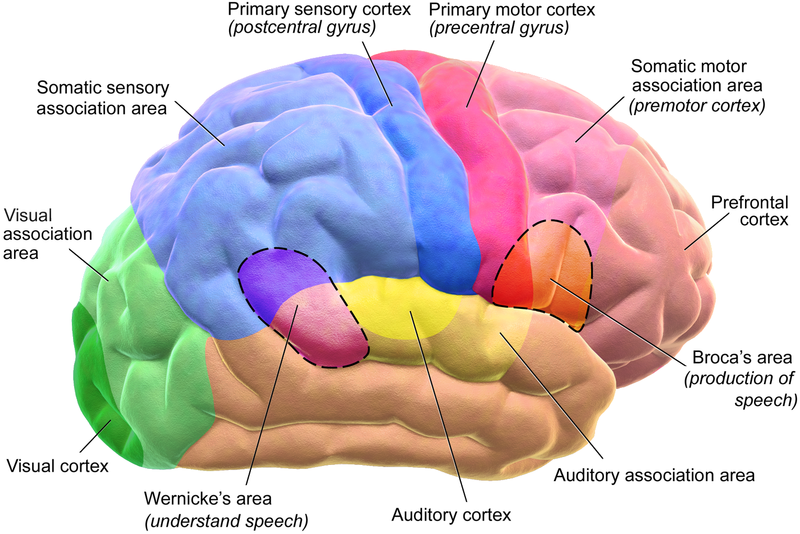 Blausen.com staff (2014). Medical gallery of Blausen Medical 2014  / CC BY (https://creativecommons.org/licenses/by/3.0)
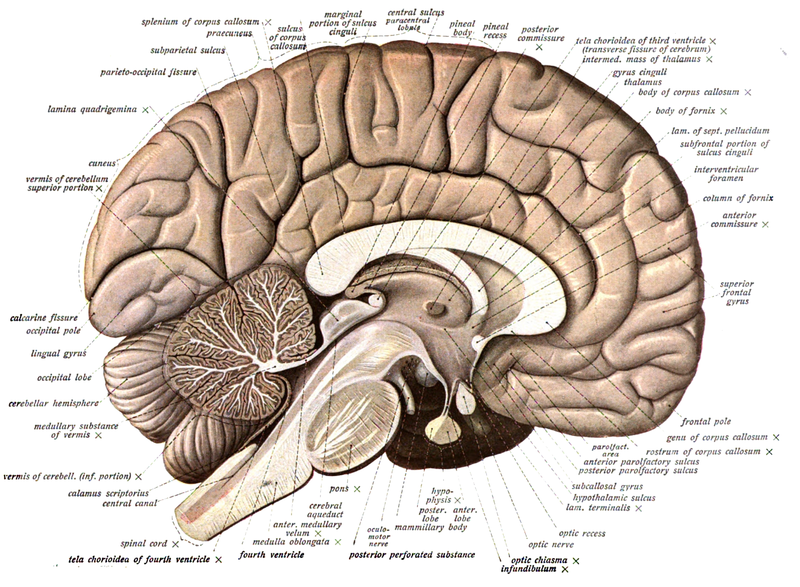 Dr. Johannes Sobotta / Public domain
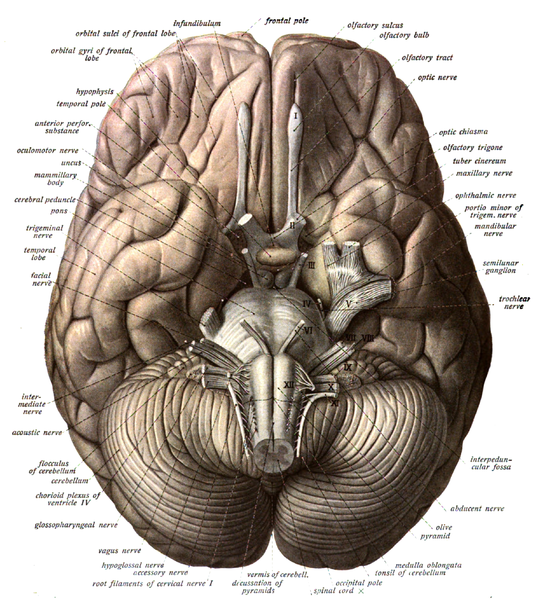 Dr. Johannes Sobotta / Public domain
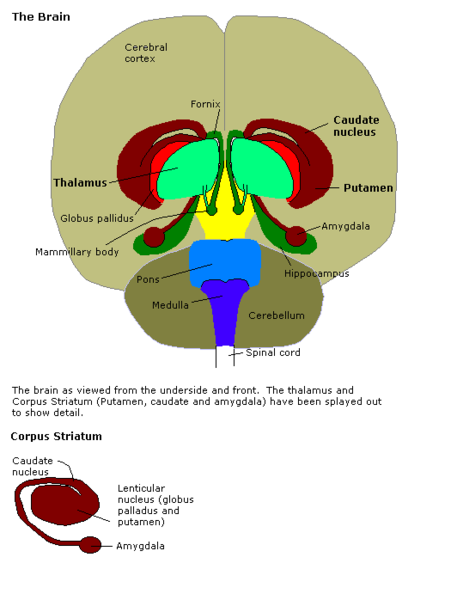 The original uploader was RobinH at English Wikibooks. / CC BY-SA
(MRI scan)
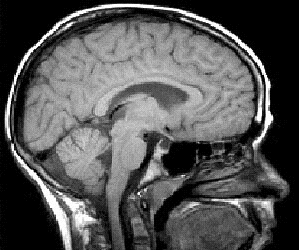 PERCEPTION
Probably, the single most important thing to know about perception is:
The brain builds our experience of the outside world

(perception is an active process)
Scientists do not know exactly how  perceptual processes work

but Artists do, implicitly, and they use their knowledge
Perception is an active process. 
thus
there is not a necessary, obligatory identity between the world and our perception of the world
The sensory systems

They share the same general principles:

Receptors: specialized and selective cells that transduce energies

Receptive fields: the part of the world the receptors respond to

A number of relais structures (nuclei) within the brain that process information from the receptors
The sensory systems
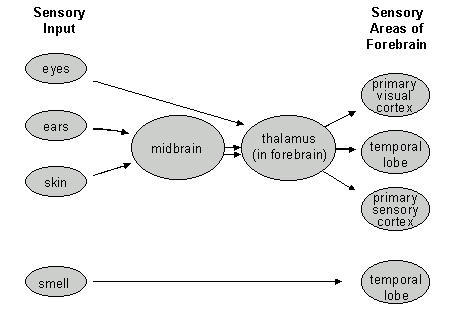 The visual system
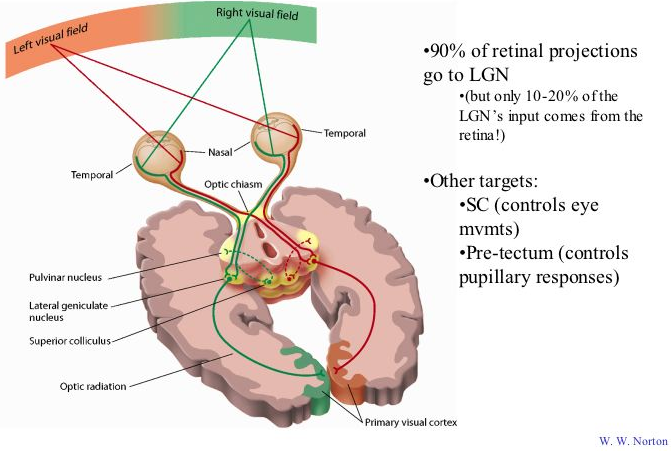 The auditory system
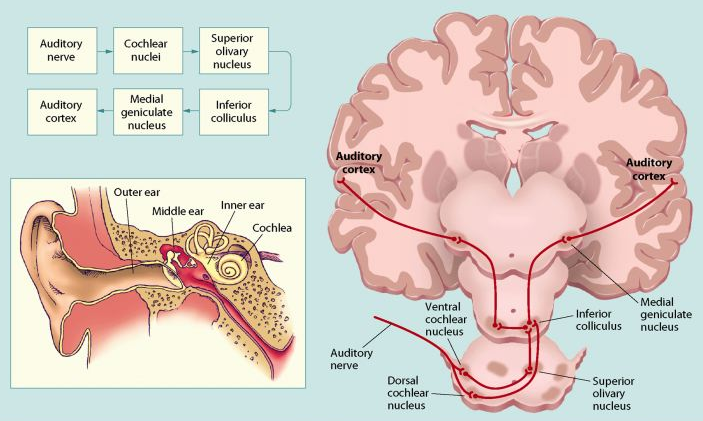 The eye
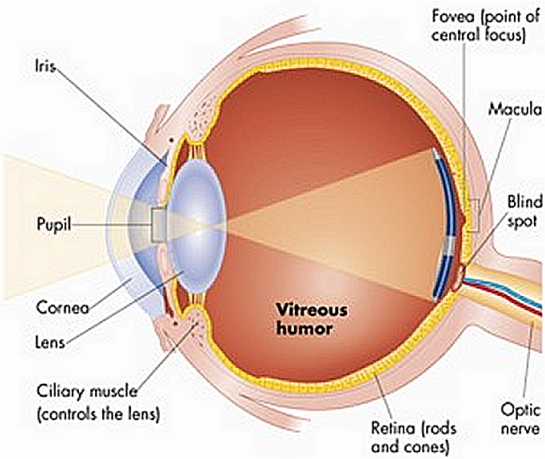 The lenses of the eye focus the light emitted by objects in the world onto the retina at the back of the eye, where the retina is located.
The retina contains light sensitive cells which convert light to electrical activity, and

a network of neurons that process visual information and transmit it down the optic nerve to the brain.
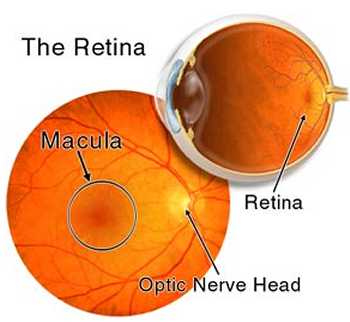 The Retina 2
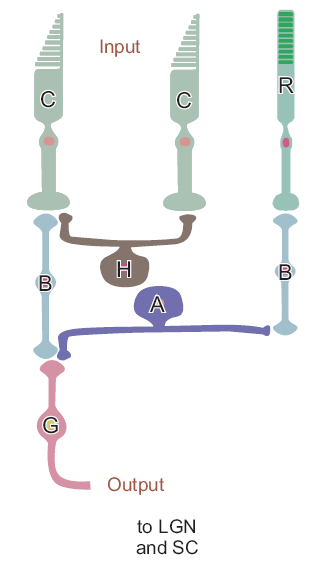 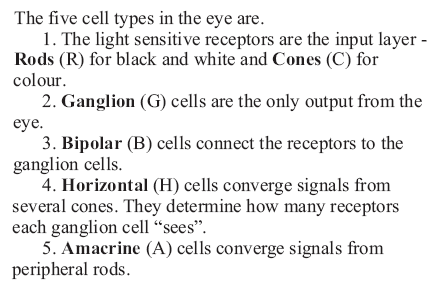 The Retina 3
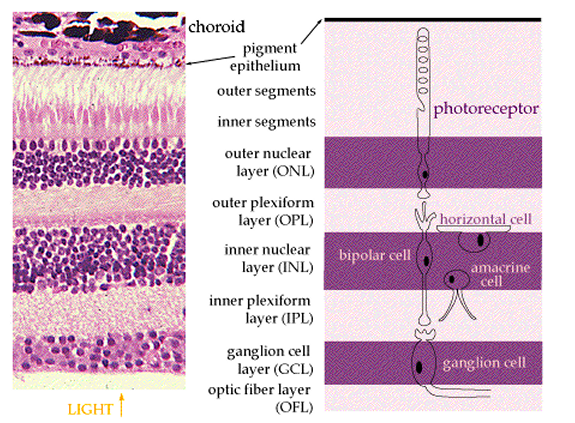 The Retina 4
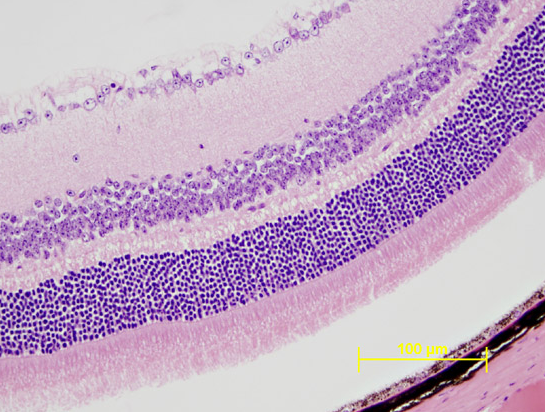 The Retina (5)
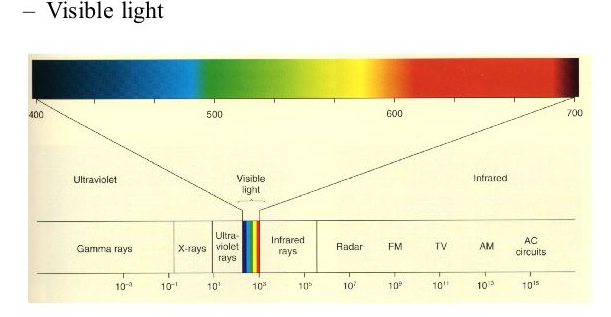 Distribution of cones and rods
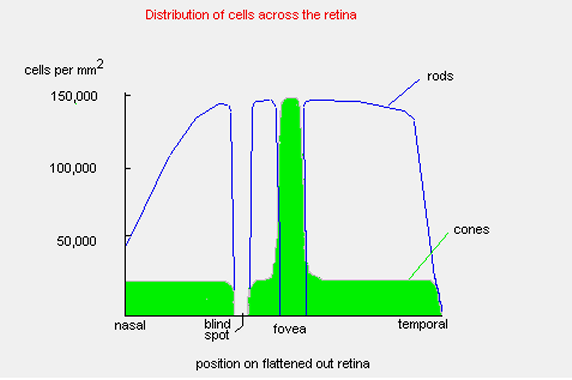 Connections of cones and rods (simplified)
Light
Light
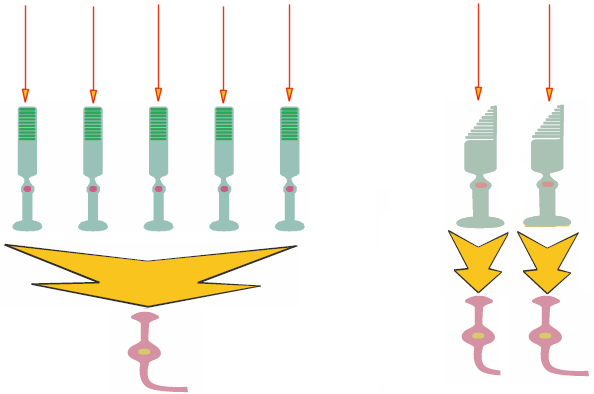 Cones
Rods
Ganglion cells
Ganglion cells
Small convergence
Large convergence
Two “visual systems”
Rods system 
(scotopic vision)
Cones system
(photopic vision)
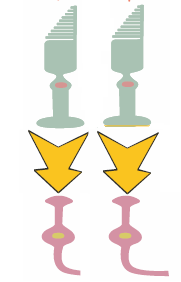 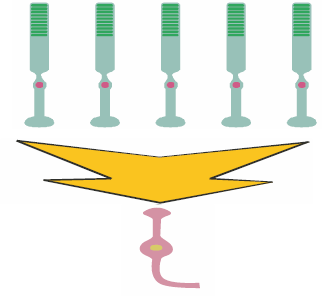 Low acuity (due to large spacing and convergence)

High sensitivity (due to large convergence)

Black and white vision

Peripheral vision
High acuity (due to reduced spacing and convergence)

Low sensitivity (due to small convergence)

Colour vision

Central vision (fovea)
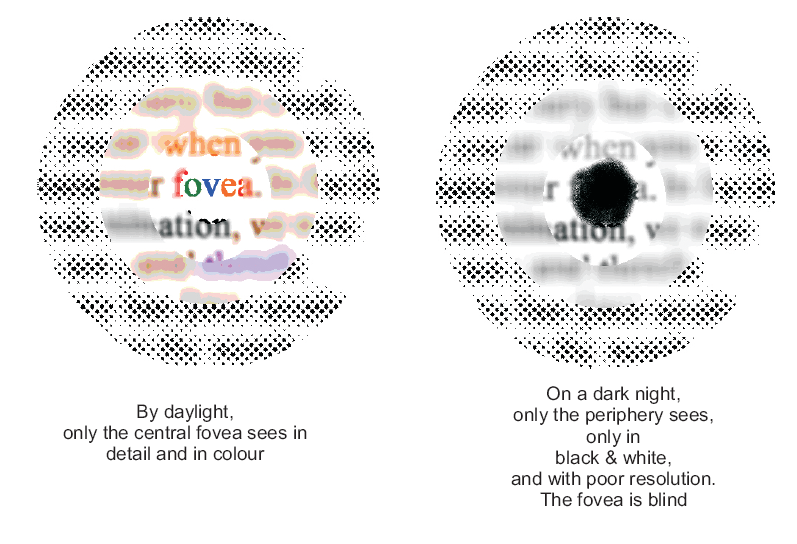 Mona Lisa smile
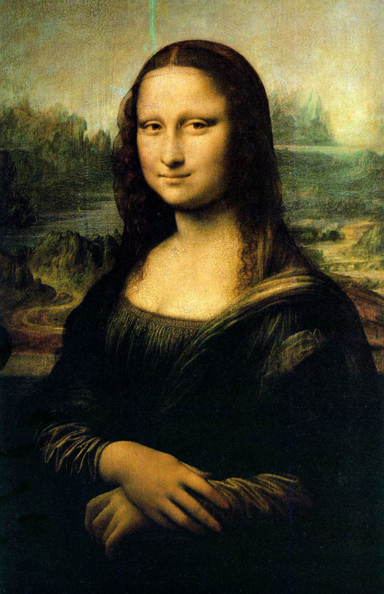 Why is the smile so elusive?
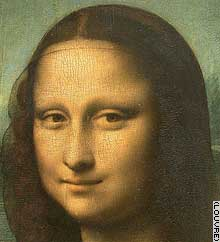 At least two hypotheses ground onto the physiology of the visual system
Effect of spatial frequencies
Livingstone, M.S. (2000) Is It Warm? Is It Real? Or Just Low Spatial Frequency? Science, 290 (5495), 1299
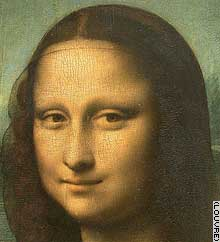 “our central vision is dominated by significantly higher spatial frequencies than is our peripheral vision. Conversely, vision only a few degrees from the center of gaze is much blurrier than in the fovea”
The “sfumato” technique makes the smile more apparent in the low spatial frequency range, and therefore more apparent to peripheral vision than to central vision.
Effect of spatial frequencies
Livingstone, M.S. (2000) Is It Warm? Is It Real? Or Just Low Spatial Frequency? Science, 290 (5495), 1299
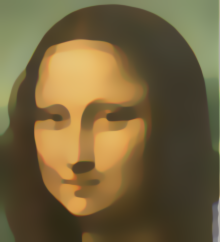 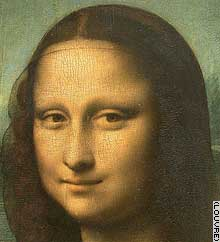 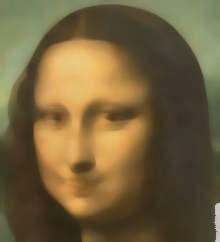 High frequencies enhanced
(mimicking central vision)
Original
Low frequencies enhanced
(mimicking peripheral vision)
Receptive fields
(functional organization within the retina, and beyond)
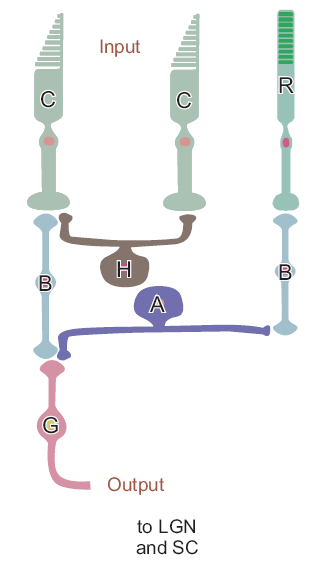 Horizontal cells
Amacrine cells
Horizontal connections among retinal cells create functional structures
Receptive fields
(Lateral Inhibition)
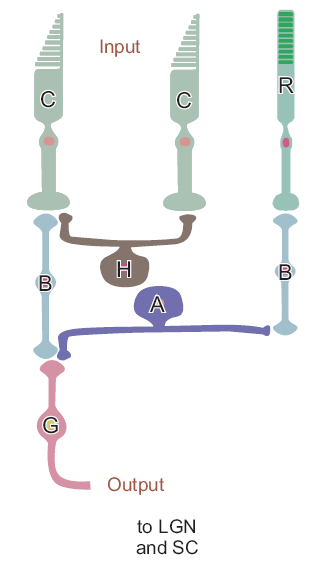 Horizontal cells
Amacrine cells
Through the horizontal connections one active cell (photoreceptor or bipolar cell) may inhibit adjacent cells
Receptive fields
(Lateral Inhibition)
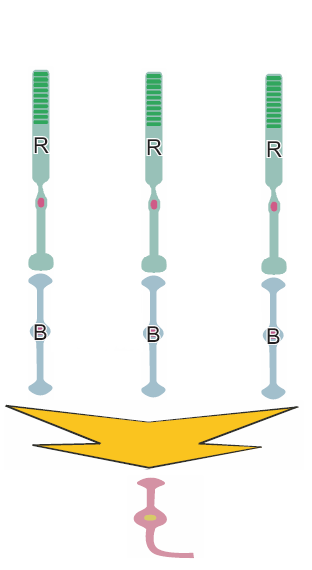 Receptive fields
(Lateral Inhibition)
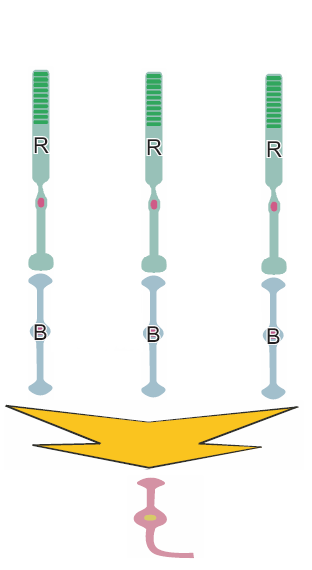 Receptive fields
(Lateral Inhibition)
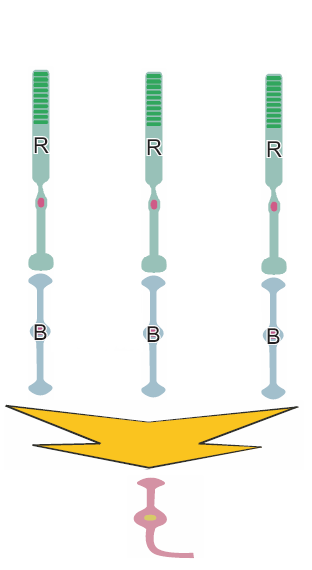 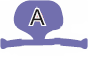 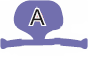 Receptive fields
(Lateral Inhibition)
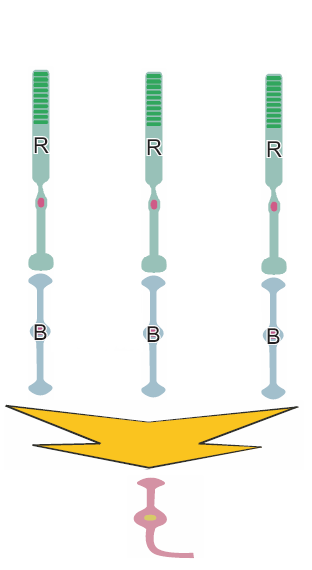 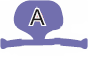 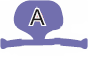 Receptive fields
(Lateral Inhibition)
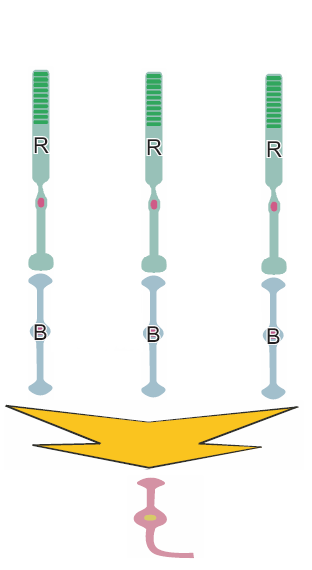 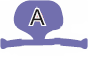 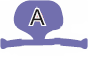 Receptive fields
(Lateral Inhibition)
Center OFF
(periphery ON)
Center ON
(periphery OFF)
More complex receptive fields exist in the visual cortex
Lateral Inhibition
One effect of the lateral inhibition is that the signal-to-noise ratio is enhanced
Actual light profile
Ganglion cell activity
Mach bands (1866)
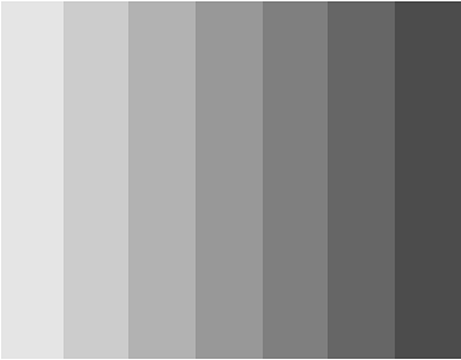 Mach bands
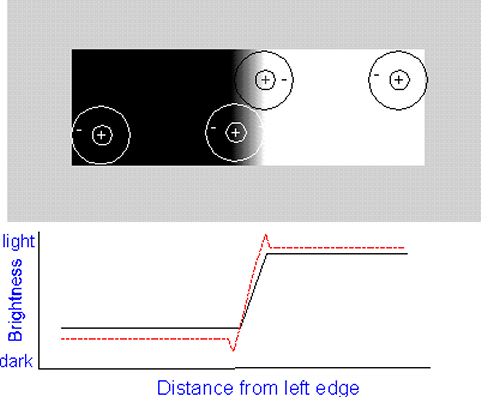 Mach bands
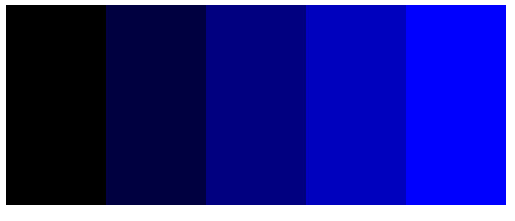 Mach bands
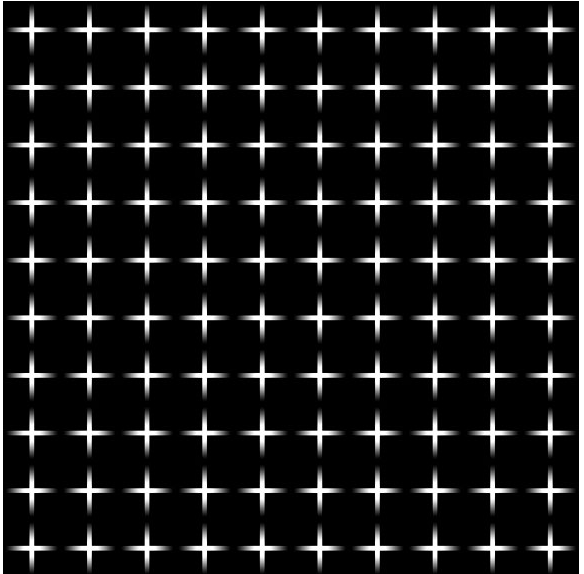 Mach bands
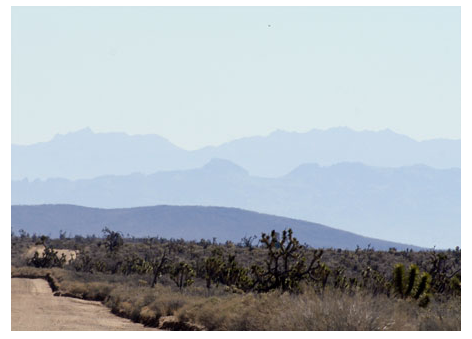 http://www.hutchinsoncenter.umaine.edu:16080/perceive
“Mach bands”
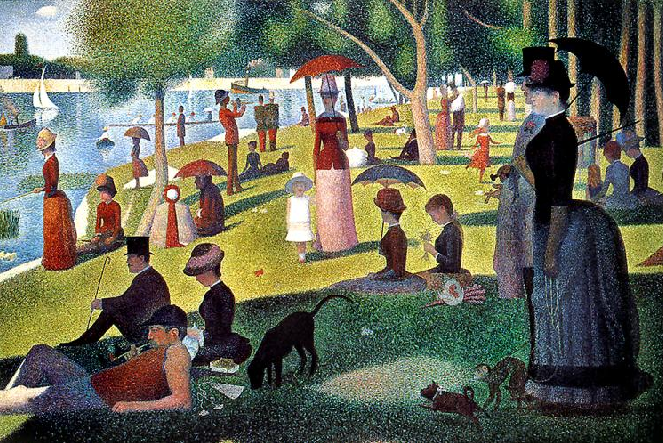 Georges Seurat Sunday Afternoon on the Island of La Grande Jatte 
1884-86, oil on canvas, Art Institute of Chicago
Hermann’s grid illusion (1870)
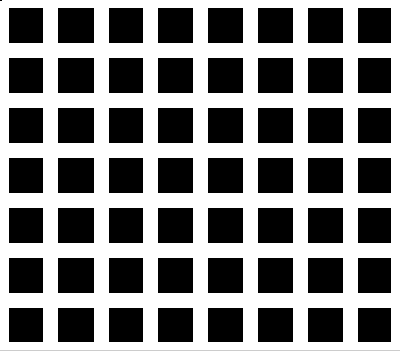 Hermann’s grid illusion (1870)
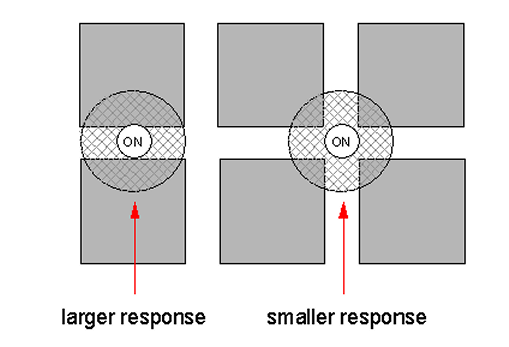 This is the classic explanation, but others exist as well
Is perception due to the simple summation of elementary physiological processes that occur in the brain (bottom-up process)?
Hubel and Wiesel – receptive fields in the visual cortex
simple cells -  respond to "bars" of light of a
particular orientation (orientation selective)
+
+
+
+
+
+
+
+
+
+
+
+
-
-
-
-
-
-
-
-
-
-
-
-
-
-
-
-
-
-
(15 spikes)
off
on
(9 spikes)
off
on
(3 spikes)
off
on
Hubel and Wiesel - cells of visual cortex
+
+
+
+
+
+
+
+
+
+
+
+
+
+
+
+
+
+
+
+
+
+
+
+
-
-
-
-
-
-
-
-
-
-
-
-
-
-
-
-
-
-
-
-
-
-
-
-
-
-
-
-
-
-
-
-
-
-
-
-
+
+
+
+
+
+
+
+
-
-
-
-
-
-
-
-
-
-
-
-
Hubel and Wiesel - cells of visual cortex
Hubel and Wiesel – receptive fields in the visual cortex
simple cells -  respond to "bars" of light of a
particular orientation (orientation selective)
complex cells -  respond to "bars" of light of a
particular orientation, moving in particular
direction (direction selective)
+++
++
++
++
+++
++
+++
+++
+++
+++
+++
+++
+++
+++
+++
+++
+++
+++
+++
+++
+++
+++
+++
+++
+++
+++
+++
+++
+++
+++
+++
+++
+++
+++
off
++
++
on
+++
++
++
+++
+++
+++
++
++
++
+++
++
+++
+++
+++
+++
+++
+++
+++
+++
+++
+++
+++
+++
+++
+++
+++
+++
+++
+++
+++
+++
+++
+++
+++
+++
+++
+++
+++
+++
off
++
++
on
+++
++
++
+++
Hubel and Wiesel - cells of visual cortex
Pandemonium Model of Selfridge (1959) for letter recognition
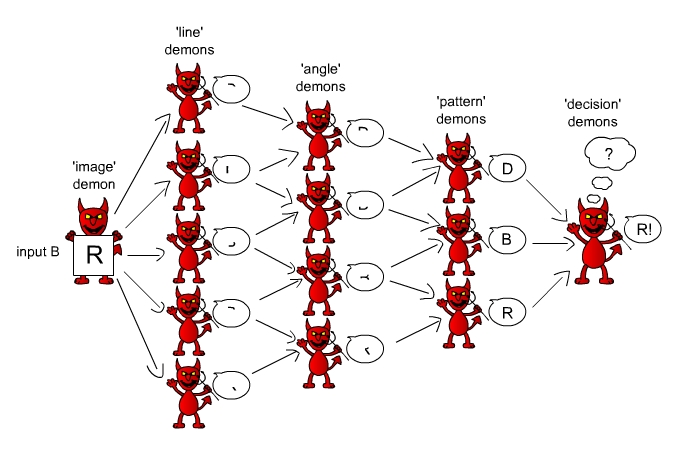 Pandemonium Model of Selfridge (1959) for letter recognition
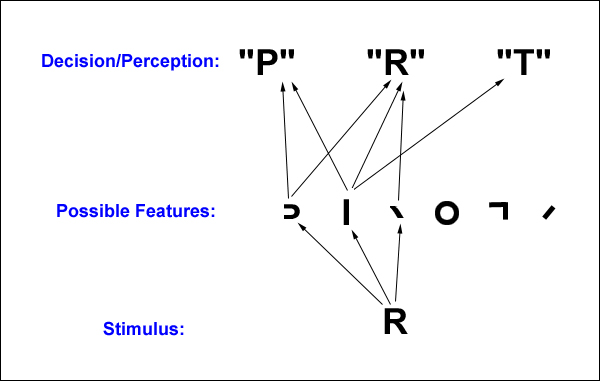 A model for recognizing letters by analyzing their features. The stimulus, R, activates three feature-units. These feature-units cause strong activation of the R letter-unit and weaker activation of units for letters such as the P and the T, which lack some of R’s features. The R is identified by the high level of activation of the R letter-unit.
Pandemonium Model of Selfridge (1959) for letter recognition
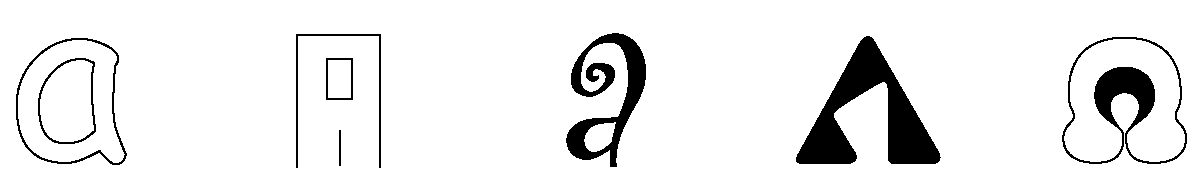 The Pandemonium model would have difficulty identifying all of these as A’s.
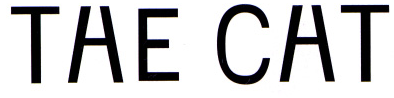 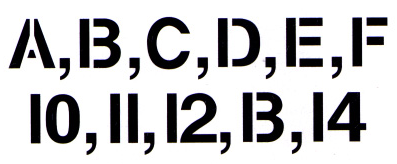 Gestalt Psychology (Wertheimer, Koffka)
Stimuli contain more structure than what is in the simple parts
“The whole is more than the sum of the parts”
central aspect of perception is the formation of “Gestalts” (configuration)
i.e., configurations emerge from arrangements of items
Gestalt Psychology - Perceptual Organization
"The whole is different than the sum of the parts"
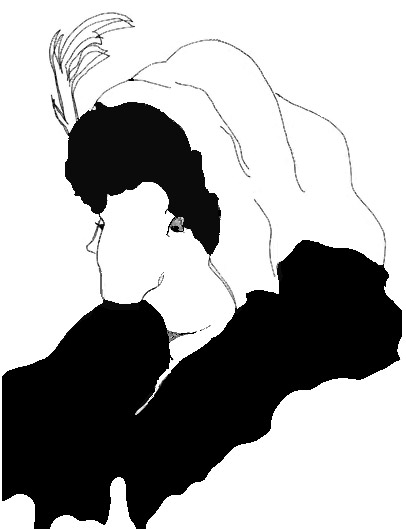 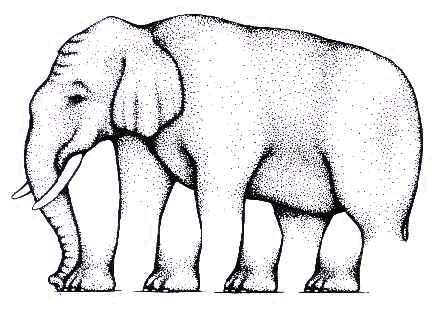 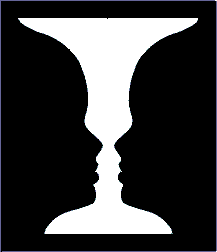 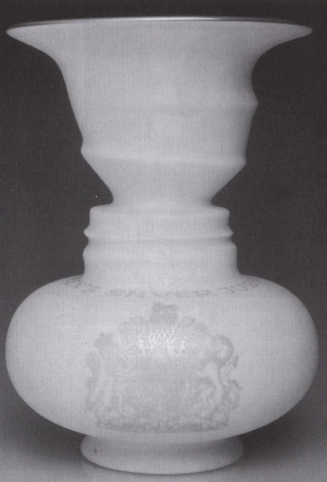 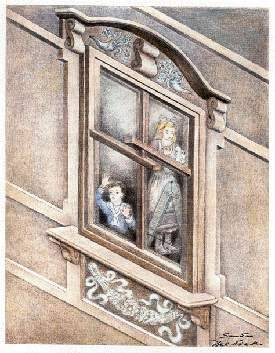 Maurits C. Escher 
(1898-1972)
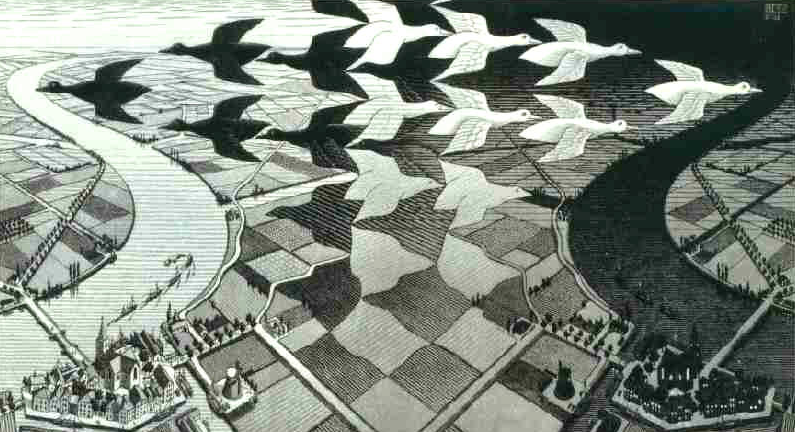 "Day and Night"
M. C. Escher woodcut, 1938
Maurits C. Escher 
(1898-1972)
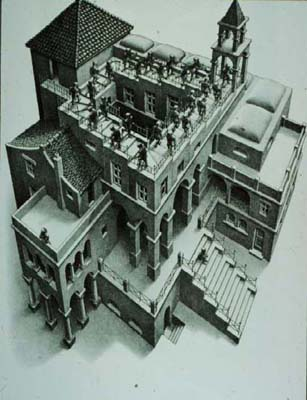 Ascending and descending 
Lithograph, 1960
“Drawing hands"
Maurits C. Escher 
(1898-1972)
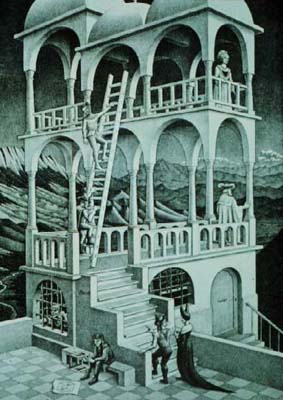 Belvedere 
Lithograph, 1958
Maurits C. Escher 
(1898-1972)
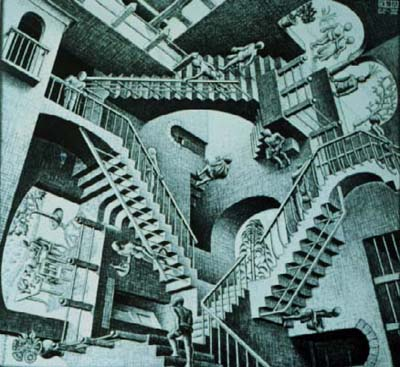 Relativity 
Lithograph, 1953
Octavio Campo 
(1943)
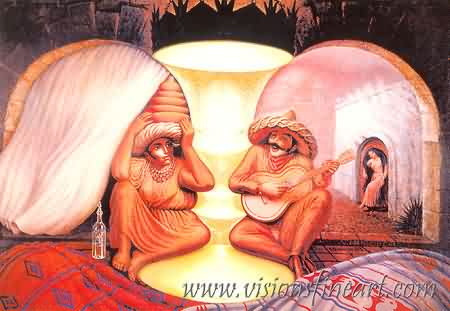 Forever always
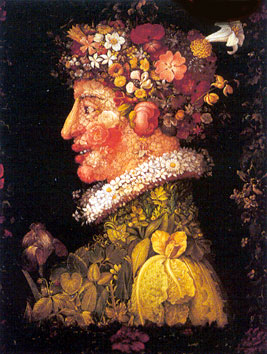 Giuseppe Arcimboldo

Spring, oil on canvas
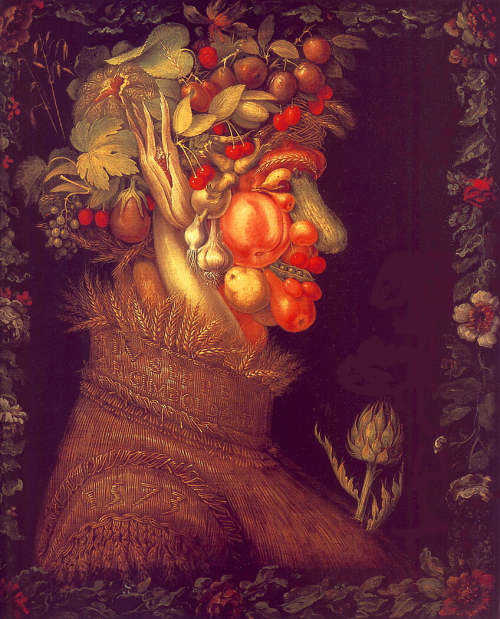 Giuseppe Arcimboldo

Summer, oil on canvas
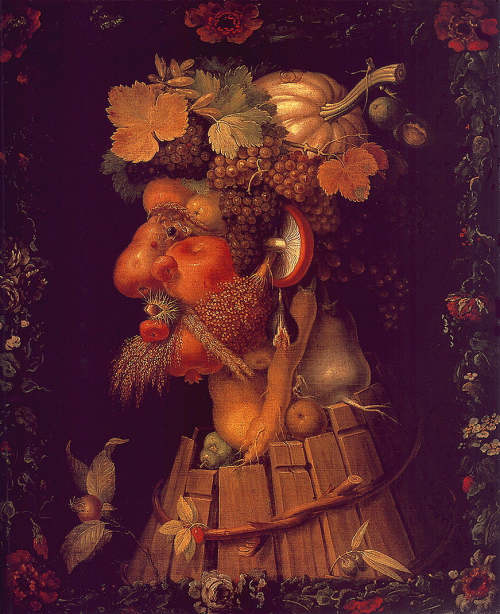 Giuseppe Arcimboldo

Autumn, oil on canvas
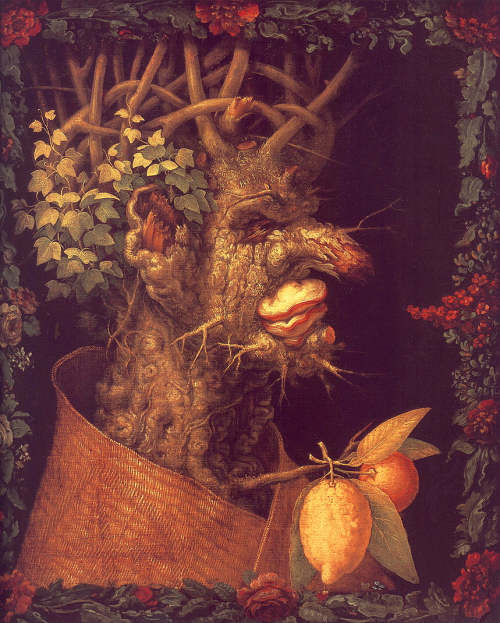 Giuseppe Arcimboldo

Winter, oil on canvas
DEPTH PERCEPTION 

The problem:

The retinal image (the projection of the visual scene over the retina) is 2-dimensional.

How can we retrieve information about depth/distance?
DEPTH PERCEPTION
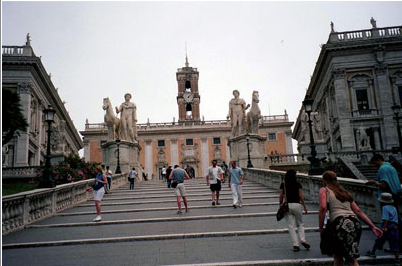 DEPTH PERCEPTION
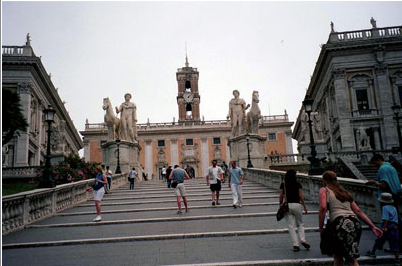 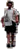 Depth Cues
Binocular (oculomotor)
Eye Convergence
Stereoscopic depth (binocular disparity)
Monocular
Perspective Cues
Relative Size
Occlusion
Cast Shadows
Shape from Motion
Depth Cues
Convergence 
You converge your eyes when looking at close objects and diverge to look at distant objects

The amount of convergence can be used as cues for absolute depth (for objects not too far away from you)
Depth Cues
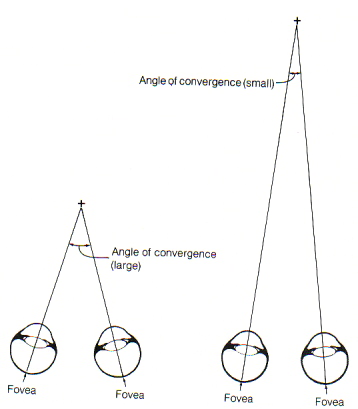 Convergence
Depth Cues
Binocular disparity
Each eye gets a slightly different view of the world because the two eyes are in slightly different positions. 
Retinal (binocular) disparity is the difference between the lateral position of object in the left and right eyes
The Horopter
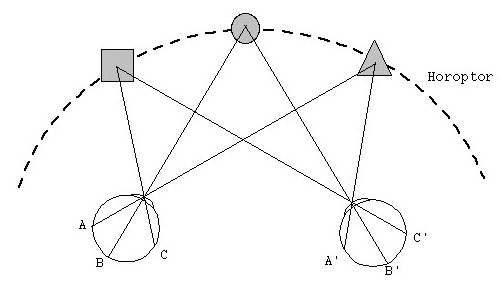 Horopter: images are fused (single image)
Region of fused images: Panum’s Fusion Area
Out of the horopter
Images not fused: images fall on non-corresponding points
Not fused: Diplopia
Binocular disparity
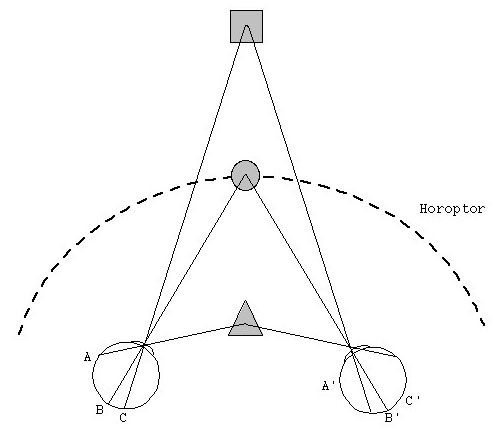 Depth Cues
- Perspective cues:
Linear perspective: Lines that are parallel in the real world appear to converge in a drawing. 
The greater the distance, the greater the convergence. 
At infinity, lines meet at the vanishing point.
Depth Cues
Linear Perspective
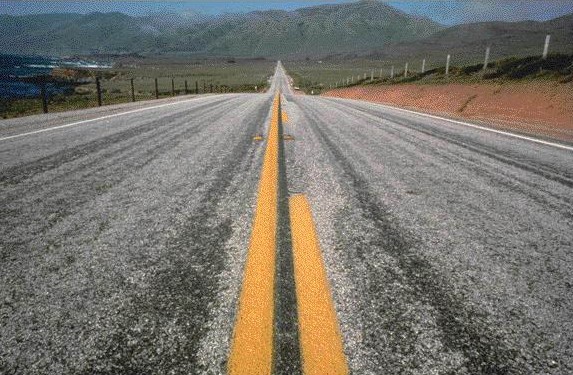 Depth Cues
Linear Perspective
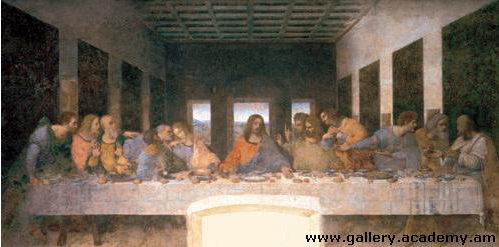 Depth Cues
Linear Perspective
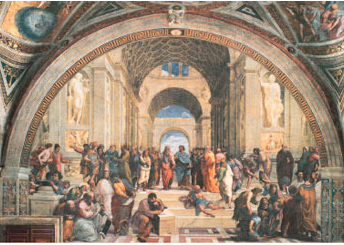 Depth Cues
Perspective cues:
- Height in the Field
“Elevation” or “relative height”
Objects below horizon: higher objects appear farther
Objects above horizon: lower objects appear farther
Depth Cues
Perspective cues:
- Height in the Field
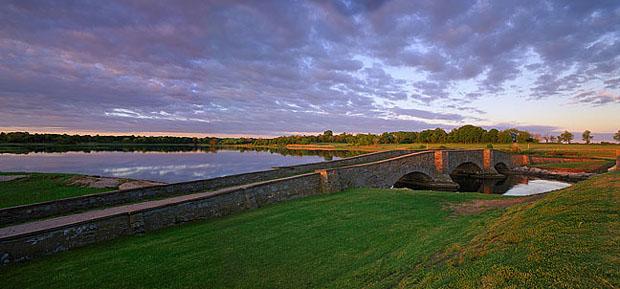 Depth Cues
- Texture gradients: Surface texture gets smaller and denser with distance
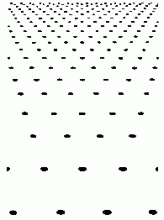 Depth Cues
- Texture gradients: Surface texture gets smaller and denser with distance
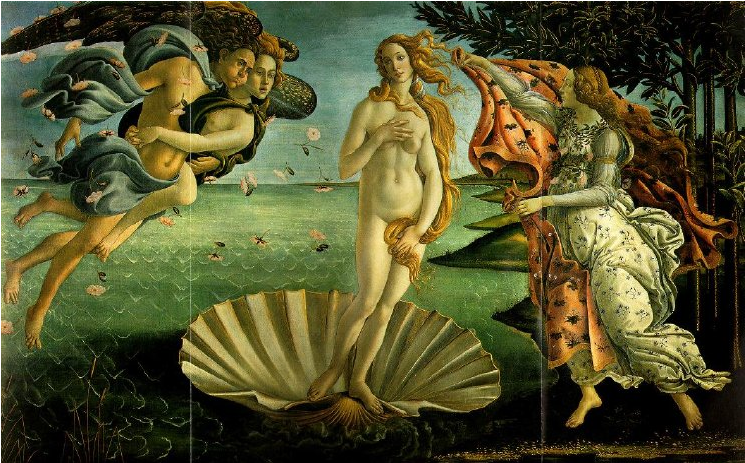 Depth Cues
- Texture gradients: Surface texture gets smaller and denser with distance
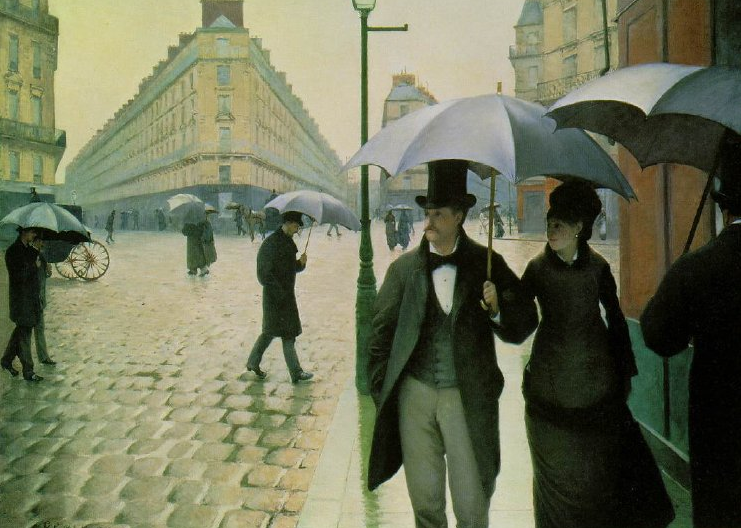 Depth Cues
- Aerial perspective: distant objects appear less clear
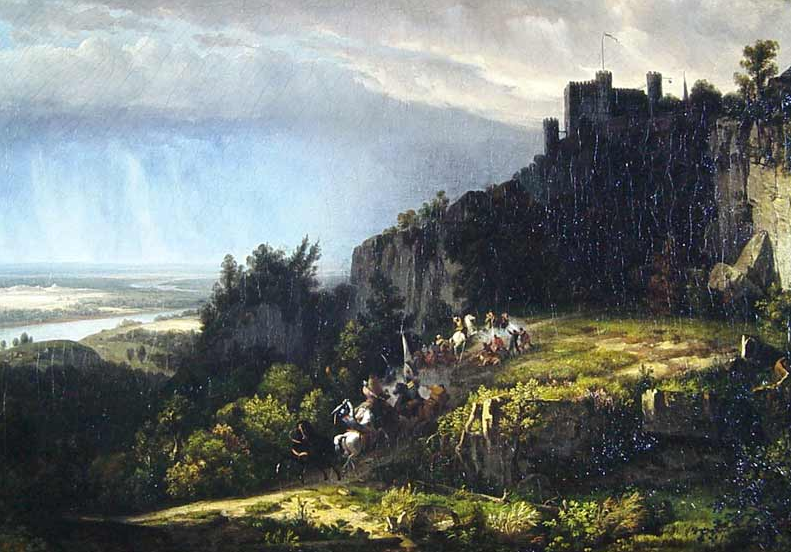 Worthington Whittredge - Fight Below the Battlements, 1849
Depth Cues
- Aerial perspective: distant objects appear less clear
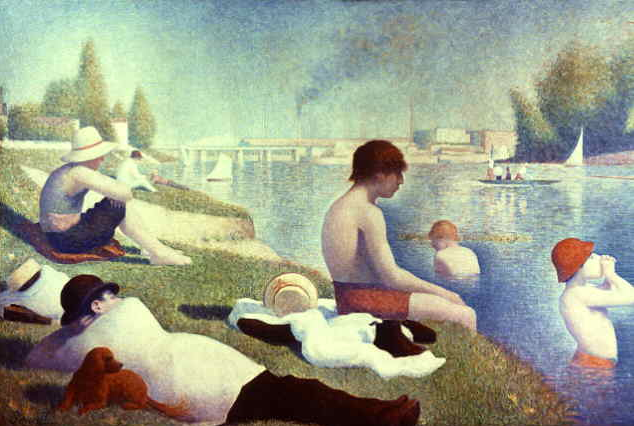 Georges Seurat, Bathing at Asnières, 1883-1884
Depth Cues
Relative size: If 2 objects are same size, closer one casts larger retinal image
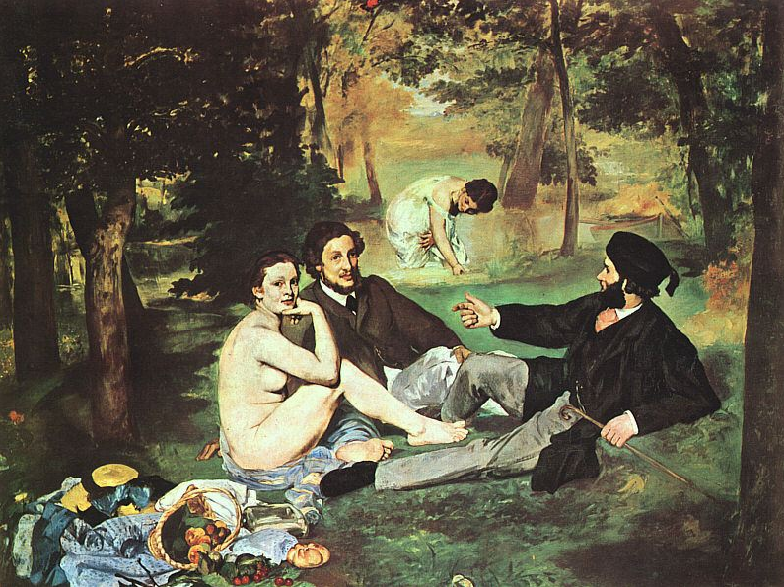 Eduard Manet, Le Dejeuner sur l'herbe
Depth Cues
Relative size
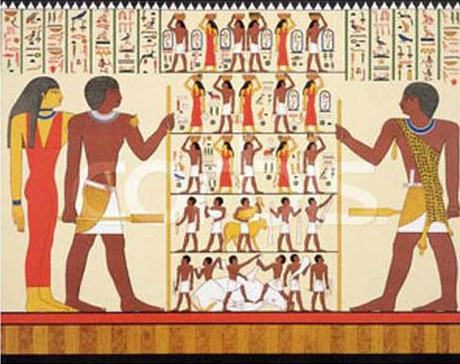 Depth Cues
Partial occlusion or interposition
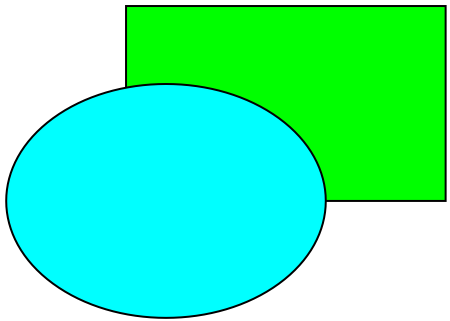 Depth Cues
Partial occlusion or interposition
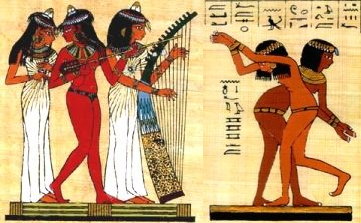 Musicians and dancers, c. 1350 B.C
Depth Cues
Partial occlusion or interposition
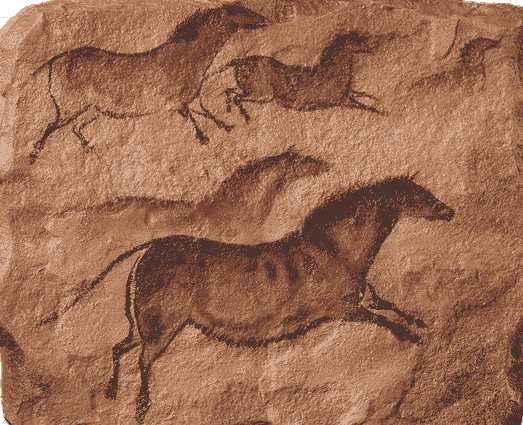 Lascaux (France), 18,000 Years before Present
Depth Cues
Familiar size: knowledge of object’s size influences perception of distance
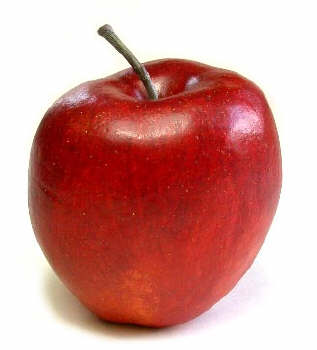 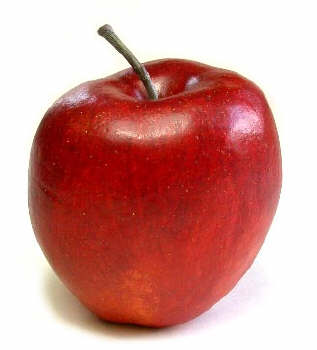 Depth Cues
- Shading and Lighting: default assumption: light from above
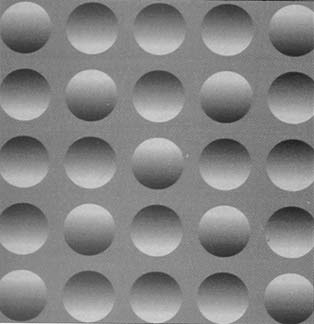 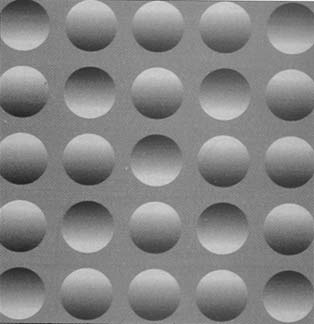 Depth Cues
Binocular (oculomotor)
Eye Convergence
Stereoscopic depth (binocular disparity)
Monocular
Perspective Cues
Relative Size
Occlusion
Cast Shadows
Shape from Motion